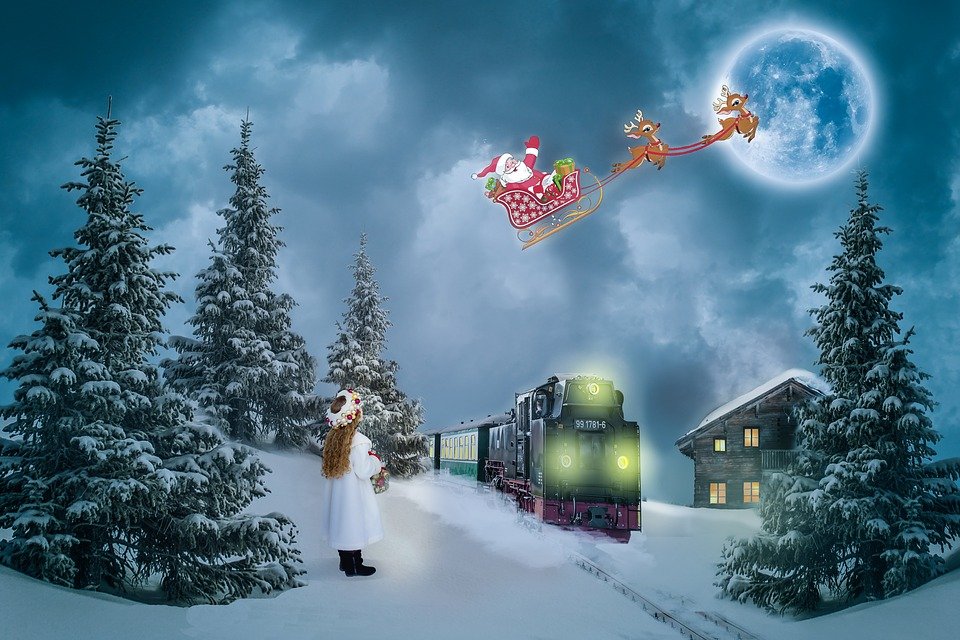 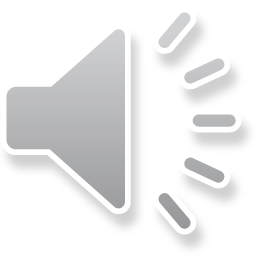 NATALE E’ UN DONO!




a cura degli alunni delle CLASSI QUINTE della scuola primaria di « VIA DEL SOLE »
IC CROSIA-MIRTO 21 dicembre 2020
Il Natale è la festa più attesa dell’ anno non solo da noi ragazzi ma da tutti…
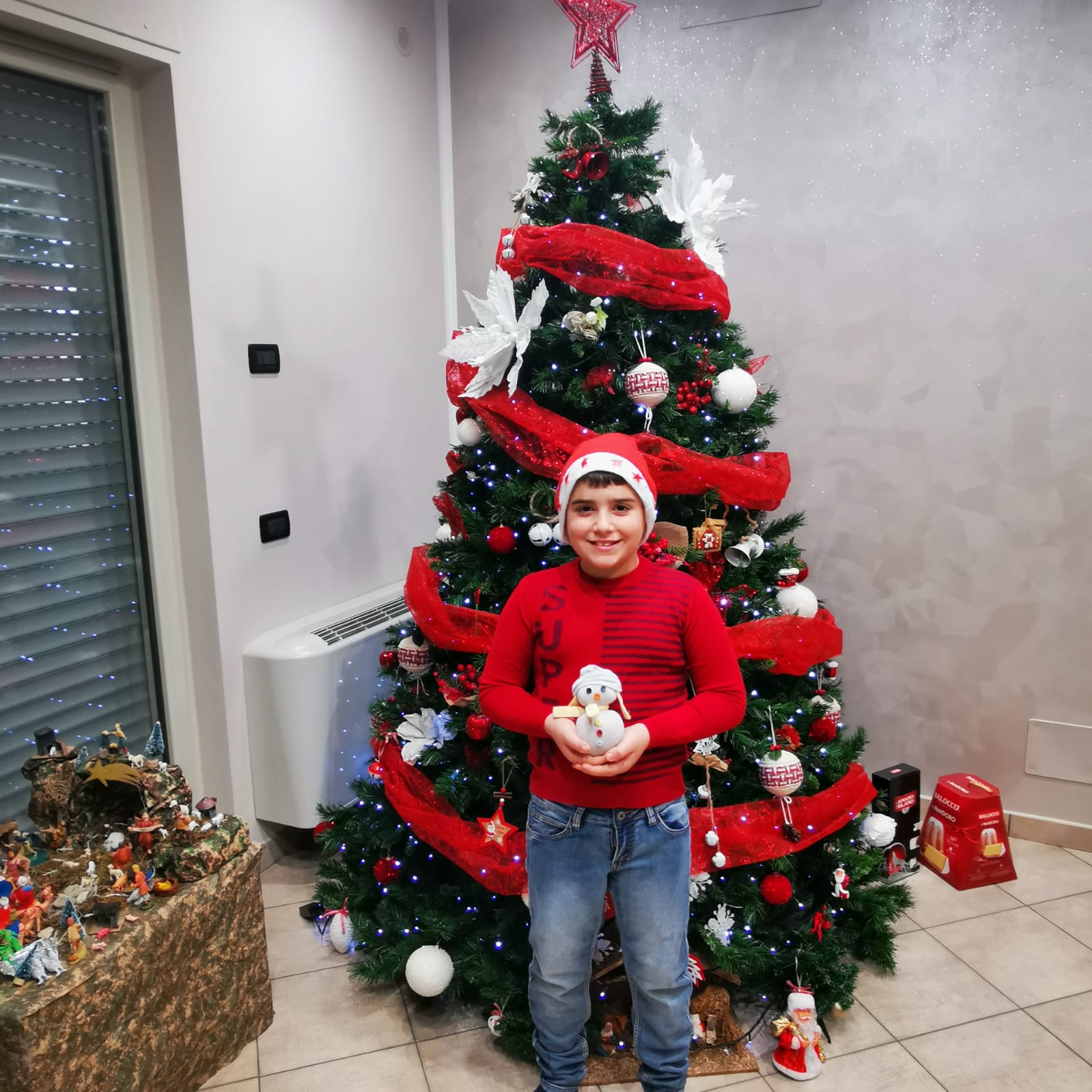 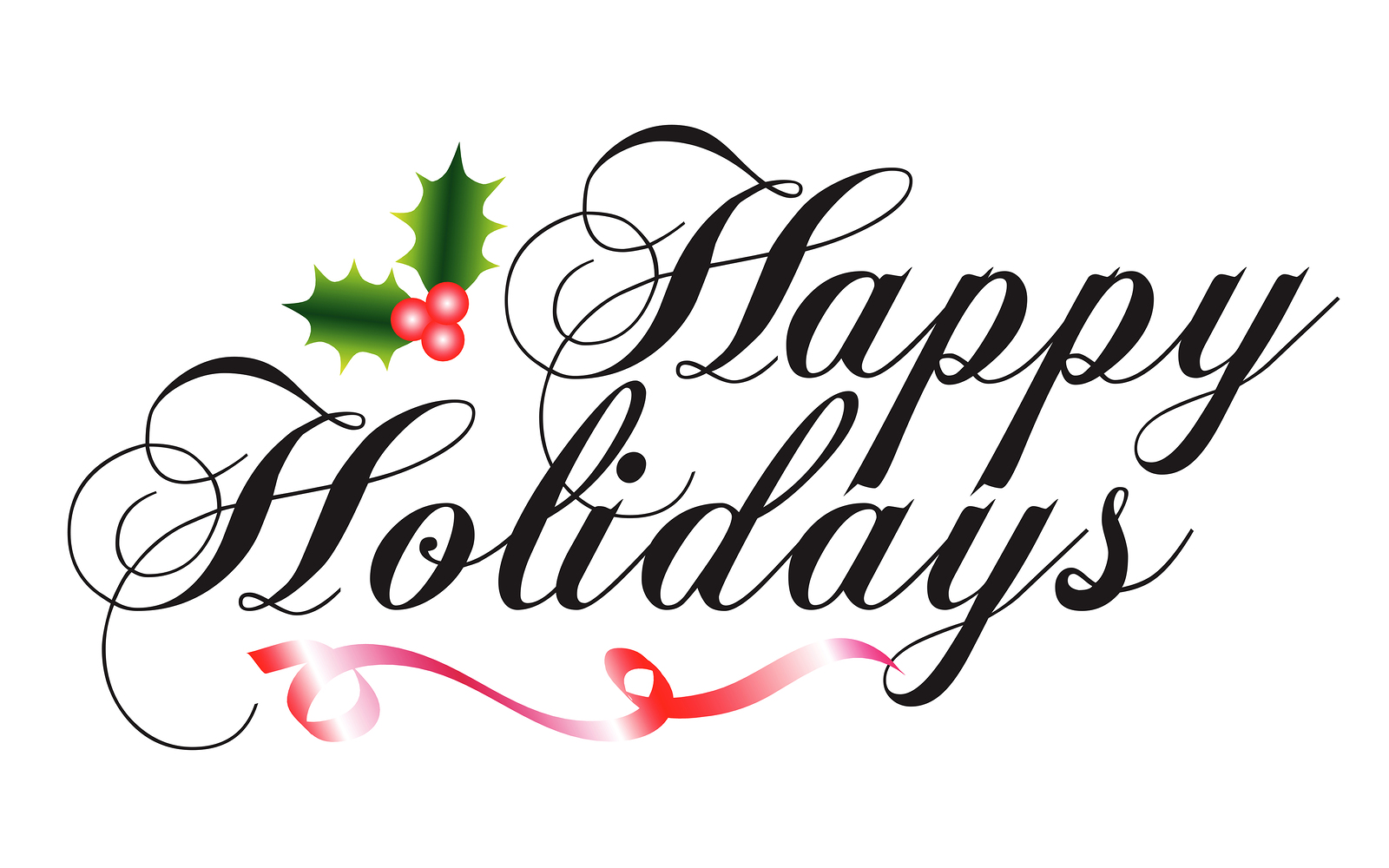 Forte Matteo
Russo Francesco
A Natale improvvisamente ci sentiamo più buoni e ci ricordiamo di chi è meno fortunato di noi e magari perché no…ci adoperiamo con piccoli gesti di solidarietà !
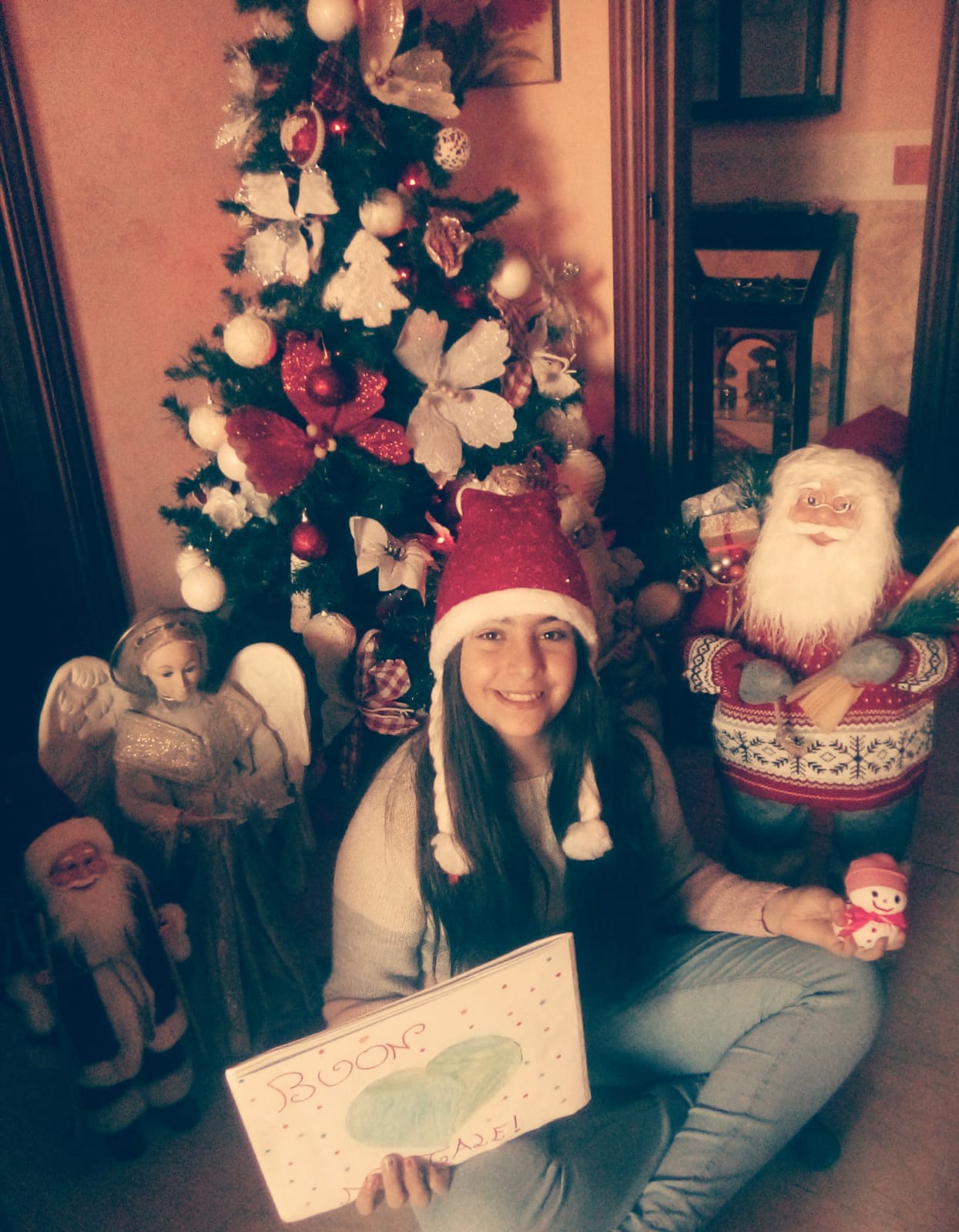 Caterina Caligiuri
Giusy Celestino
Natale 2020 sarà per tutti un natale  particolare …ma con il calore e l’ affetto della famiglia sarà ugualmente un magico natale…
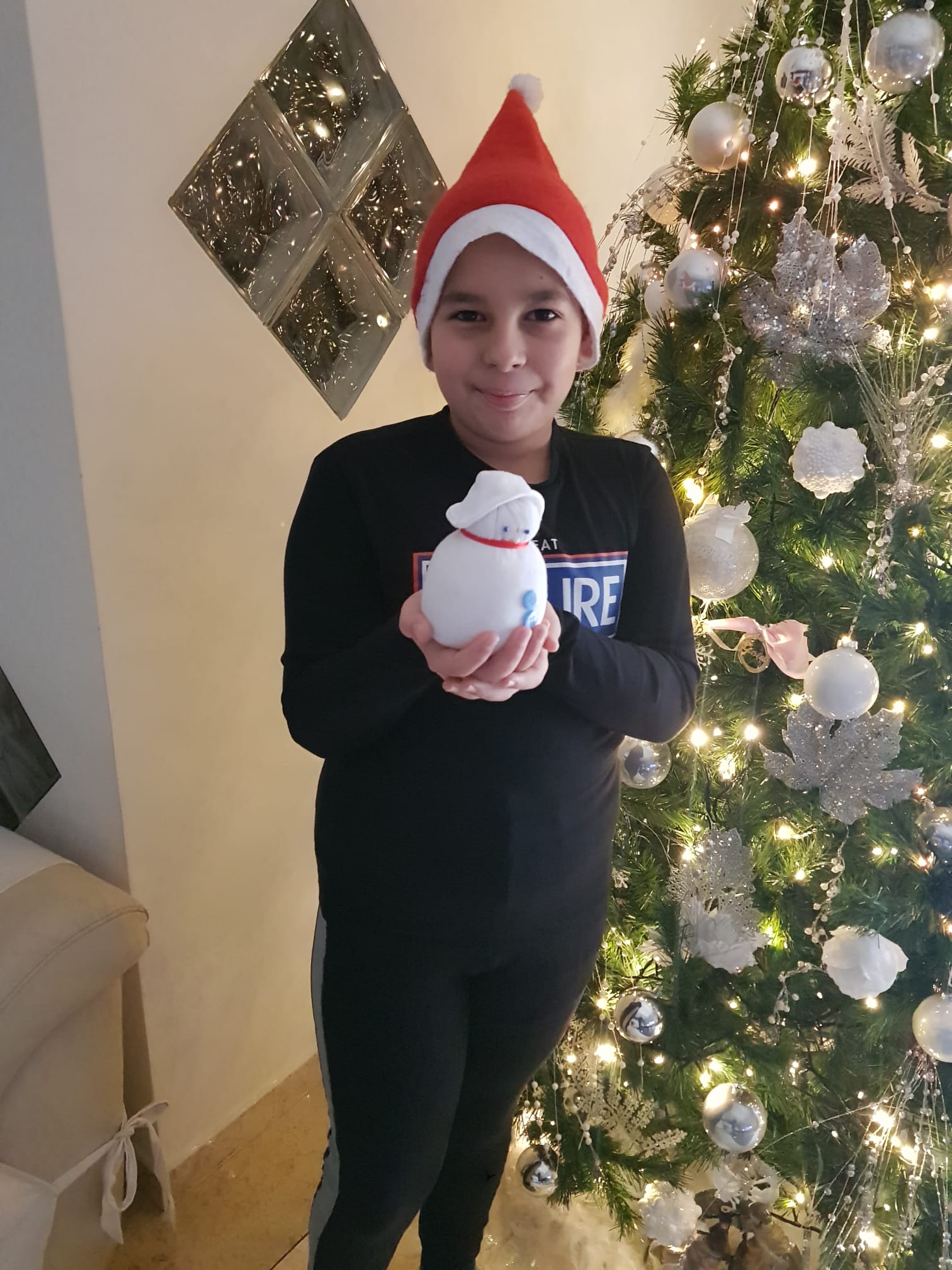 Diego Campana
Gerardo Boccuti
Questo periodo che stiamo vivendo ci porta a riscoprire l’ essenziale che avevamo forse perso di vista…
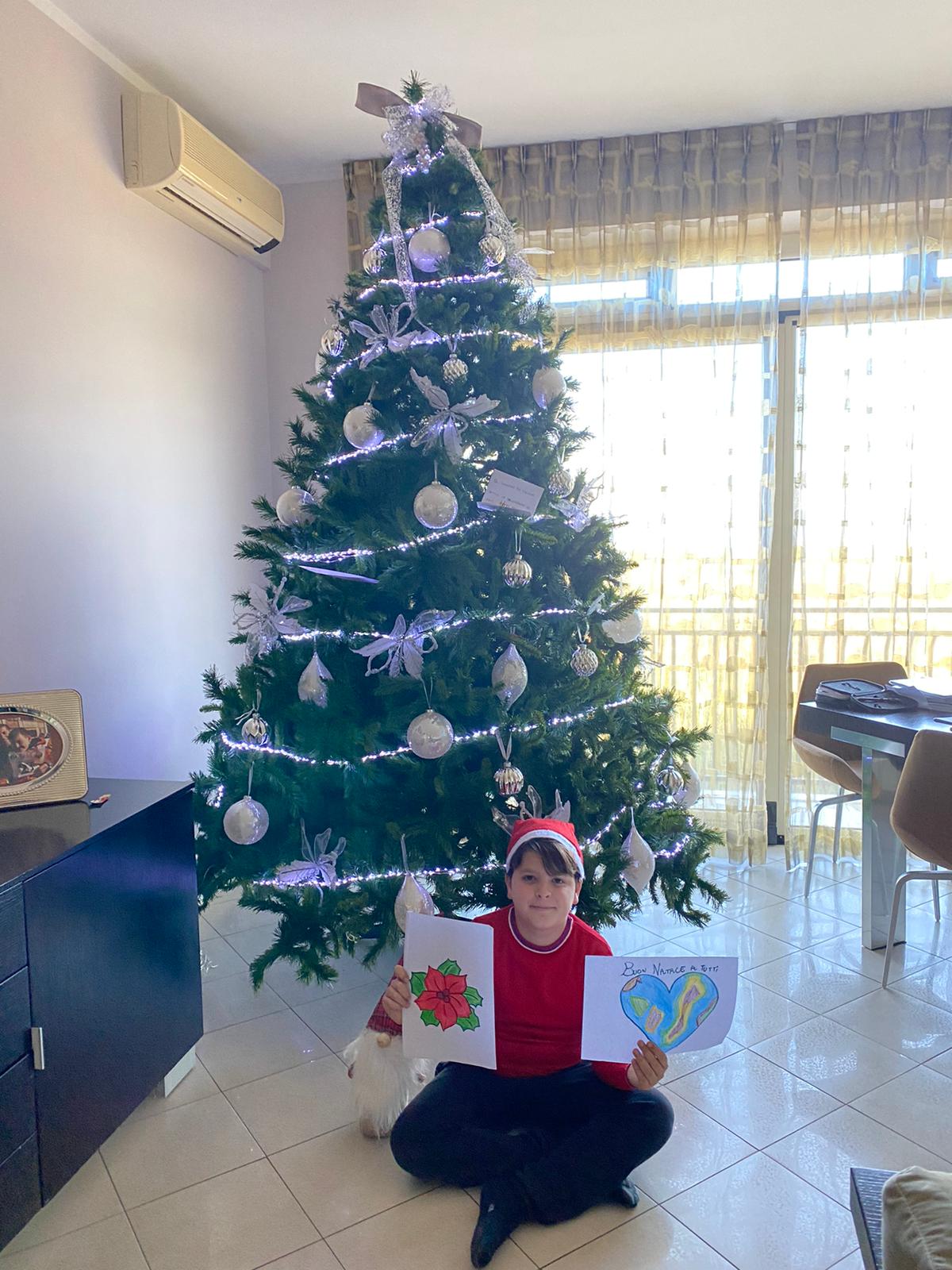 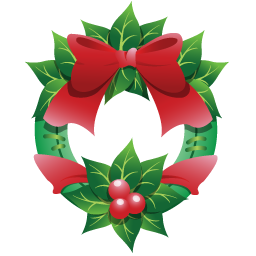 Gennaro Campana
Gennaro Caligiuri
Facciamo tesoro di questo tempo di riflessione per scoprire i valori autentici del natale
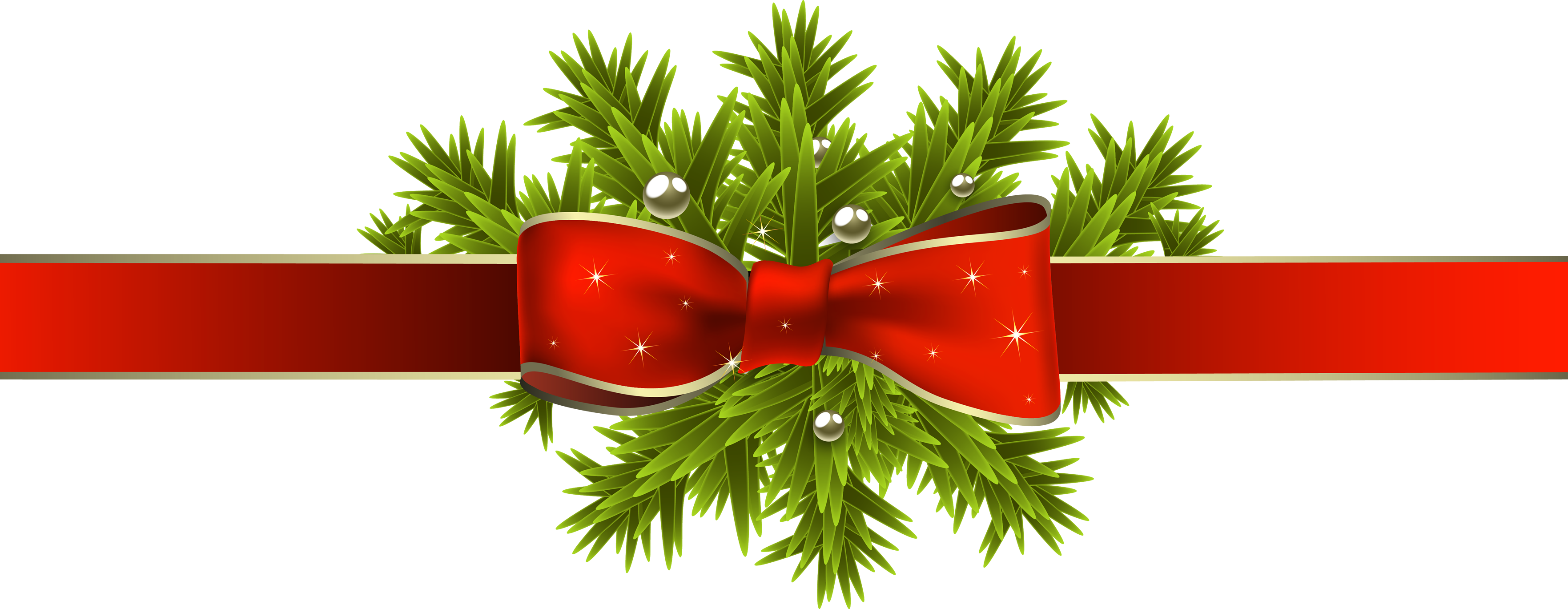 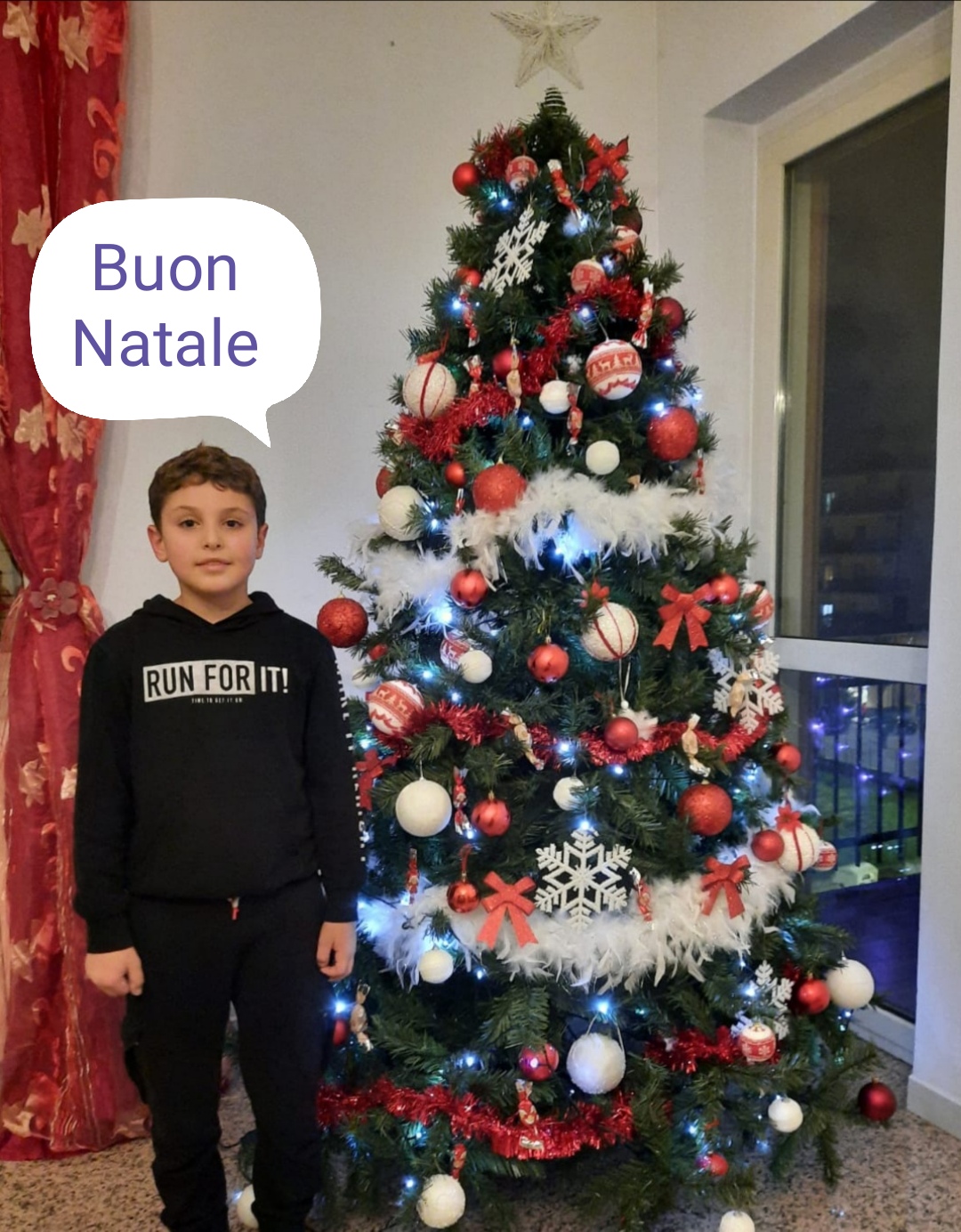 Giuseppe Forciniti
Domenico Aurea
Prendiamo un sorriso e regaliamolo a chi non l’ ha mai avuto…
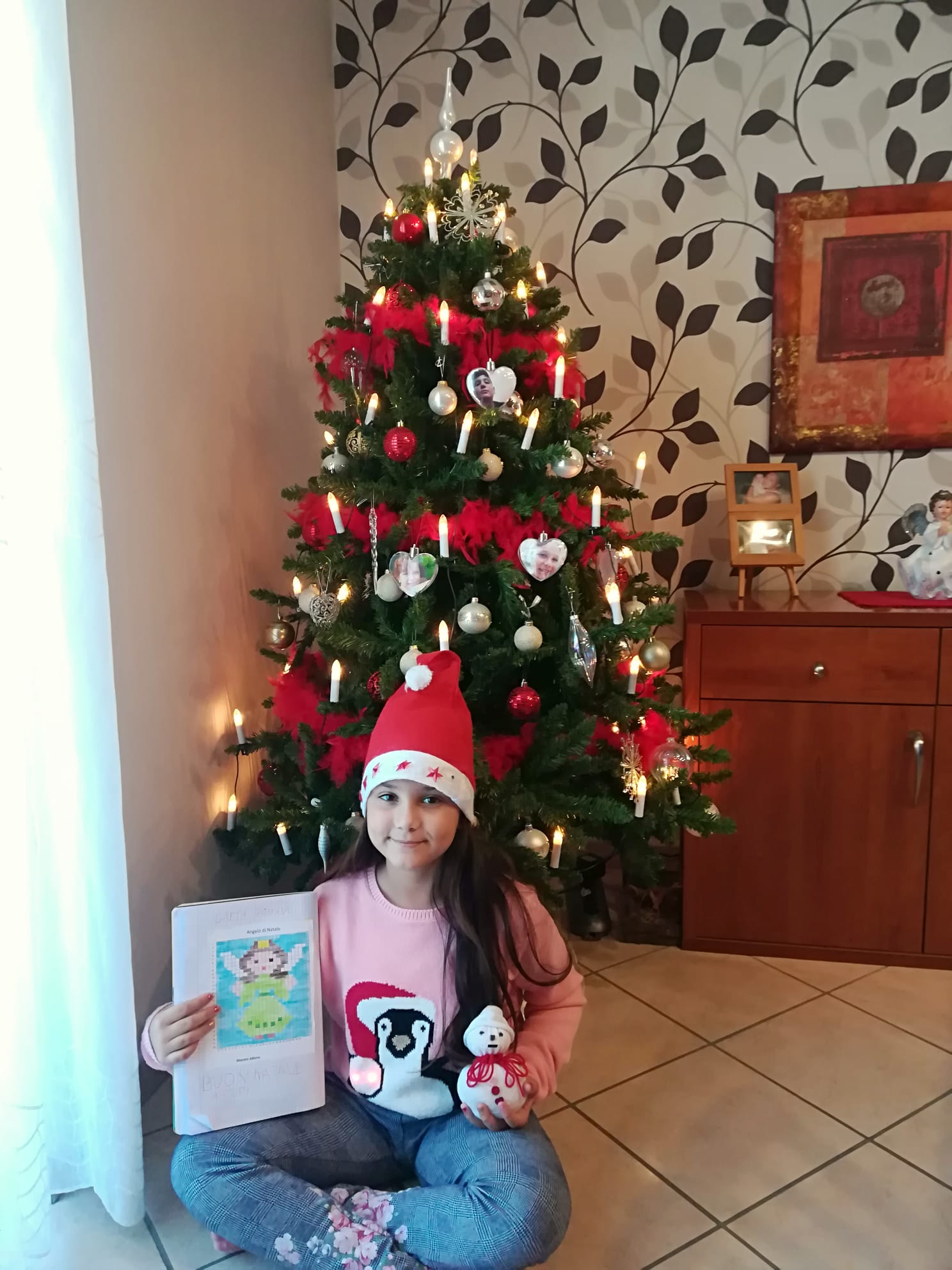 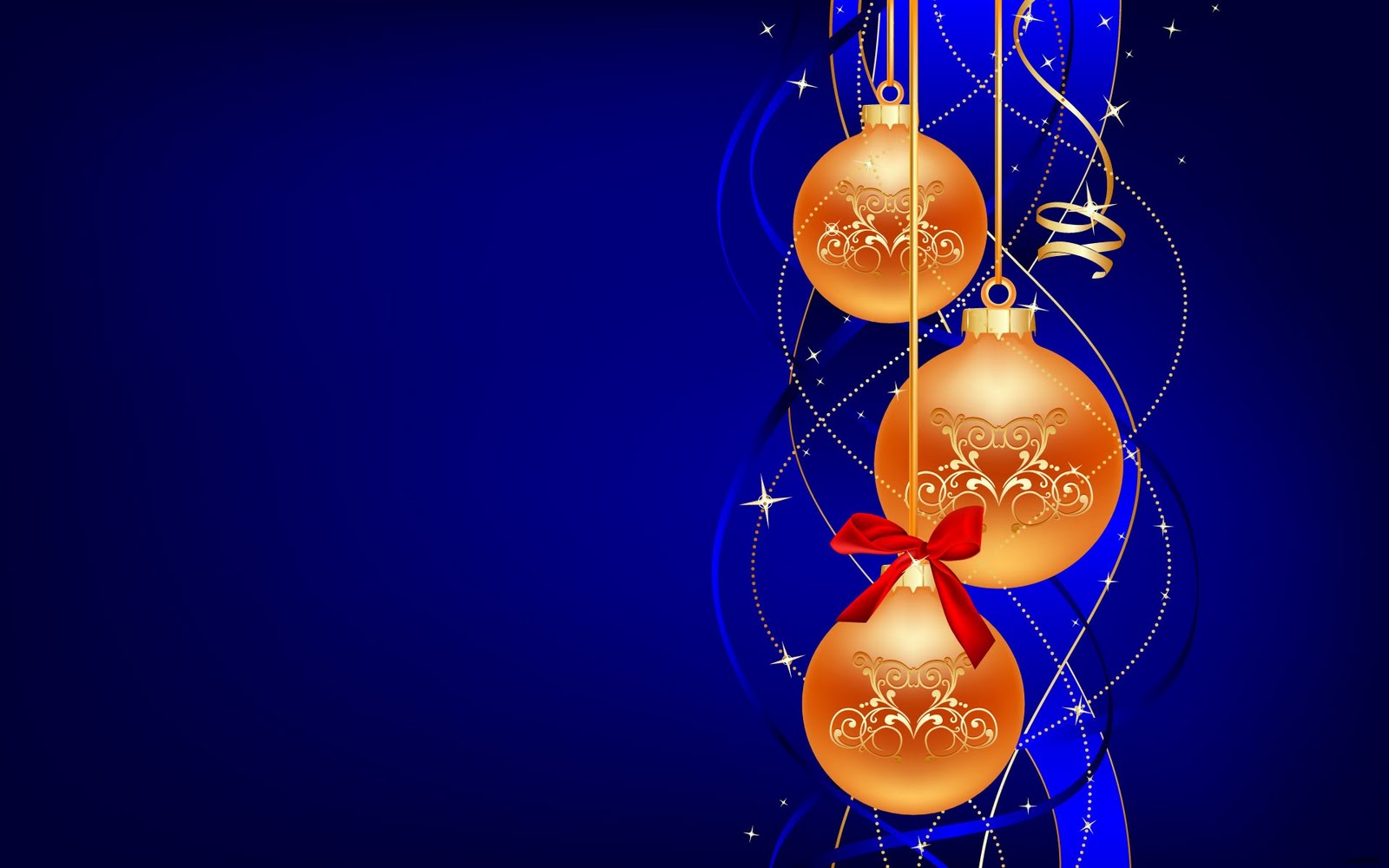 Michele Groccia
Greta Romano
Prendiamo un raggio di sole e facciamolo volare là dove regna la notte….
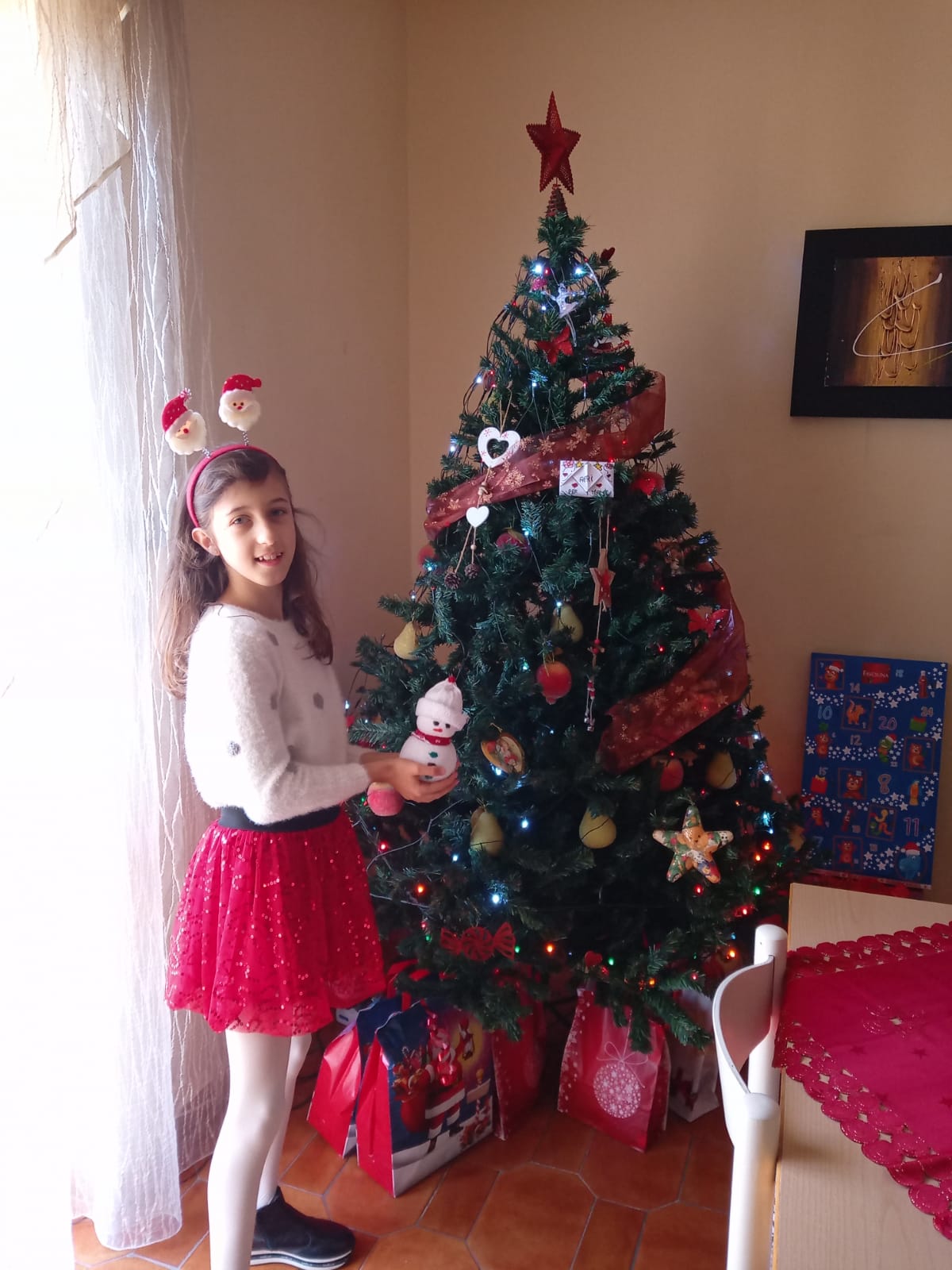 Veronica Anfuso
Giada Abastante
Prendiamo il coraggio e regaliamolo a chi ha smesso di lottare…
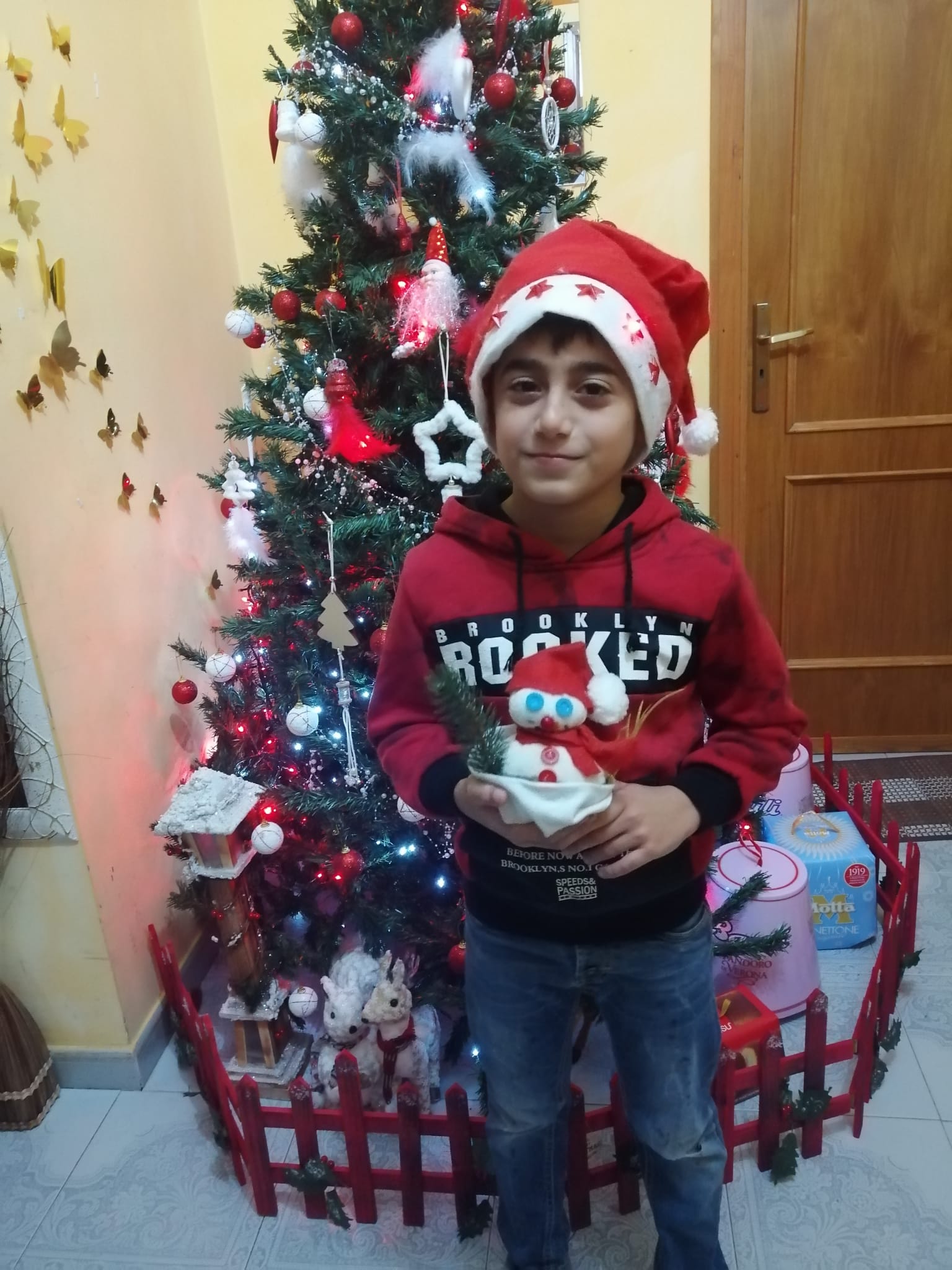 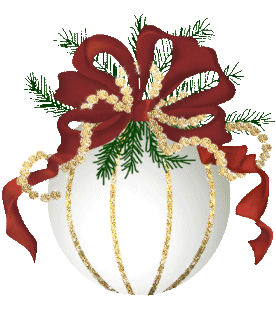 Antonio Graziano
Mario Santoro
Prendiamo la speranza e regaliamola a chi è sfiduciato…
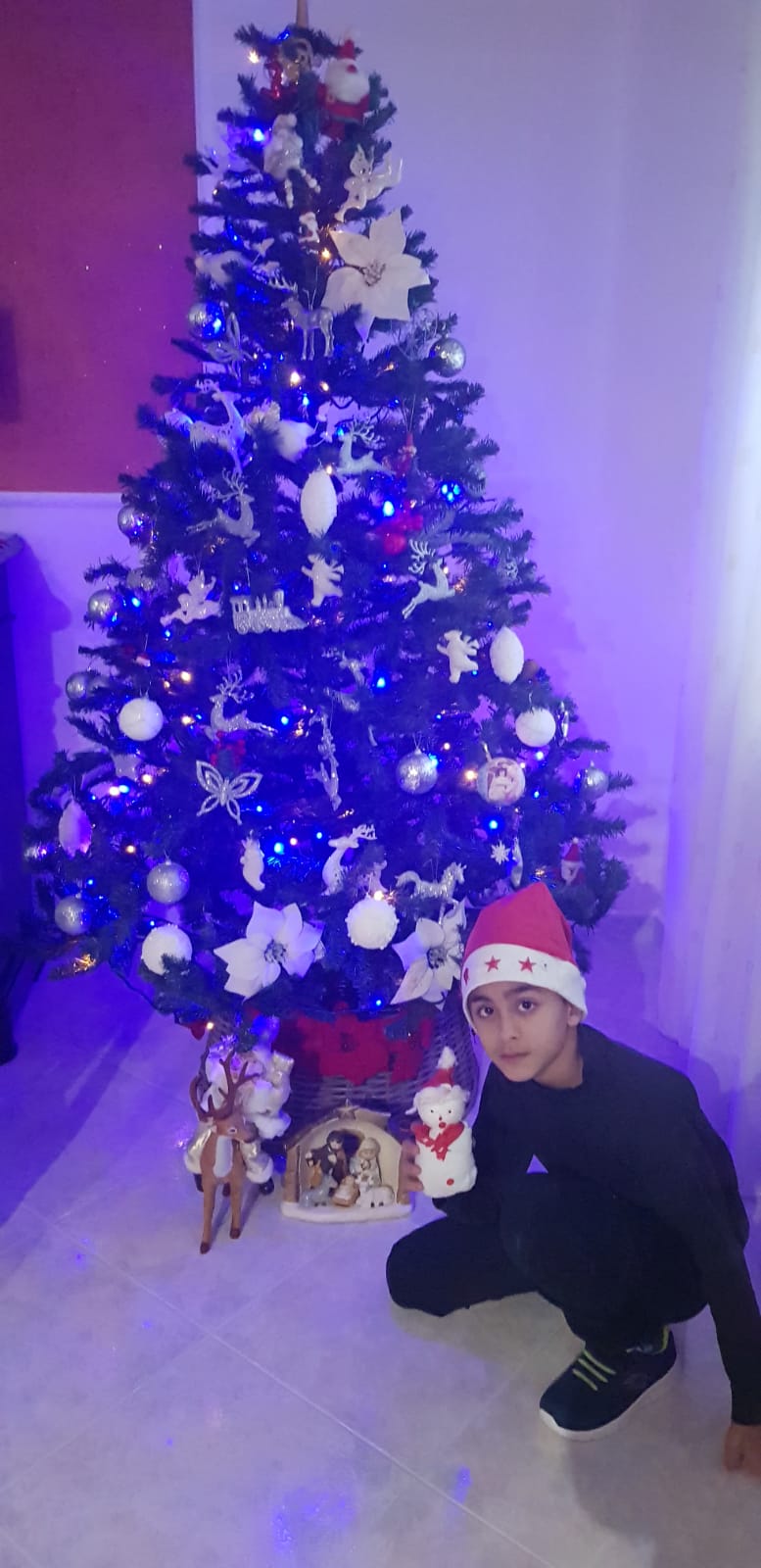 Francesco Bevacqua
Andrea Gulluscio
Prendiamo la bontà e regaliamola a chi non sa donare….
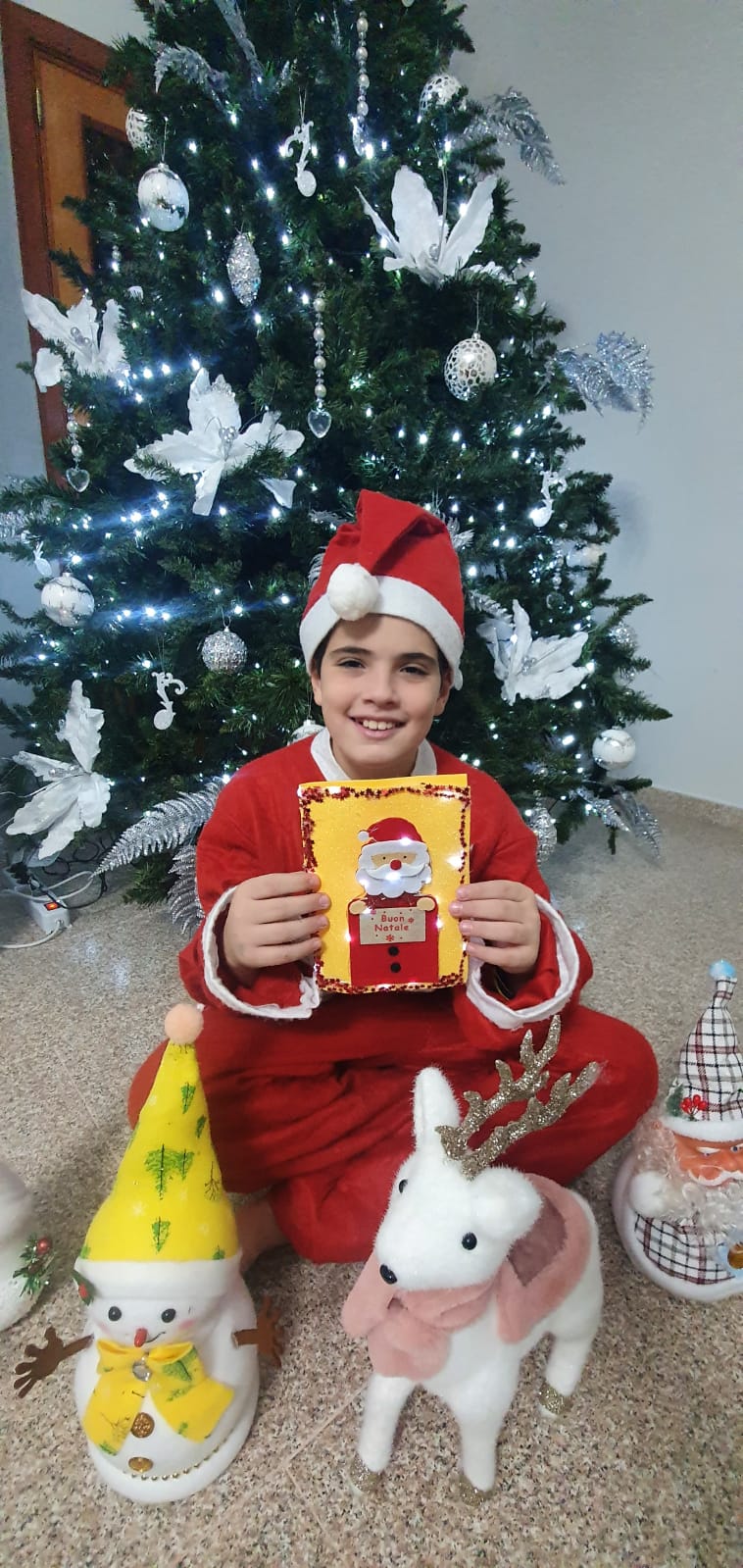 Antonella Lefosse
Mario Carlino
Prendiamo il perdono e regaliamolo a chi vive nel rancore…
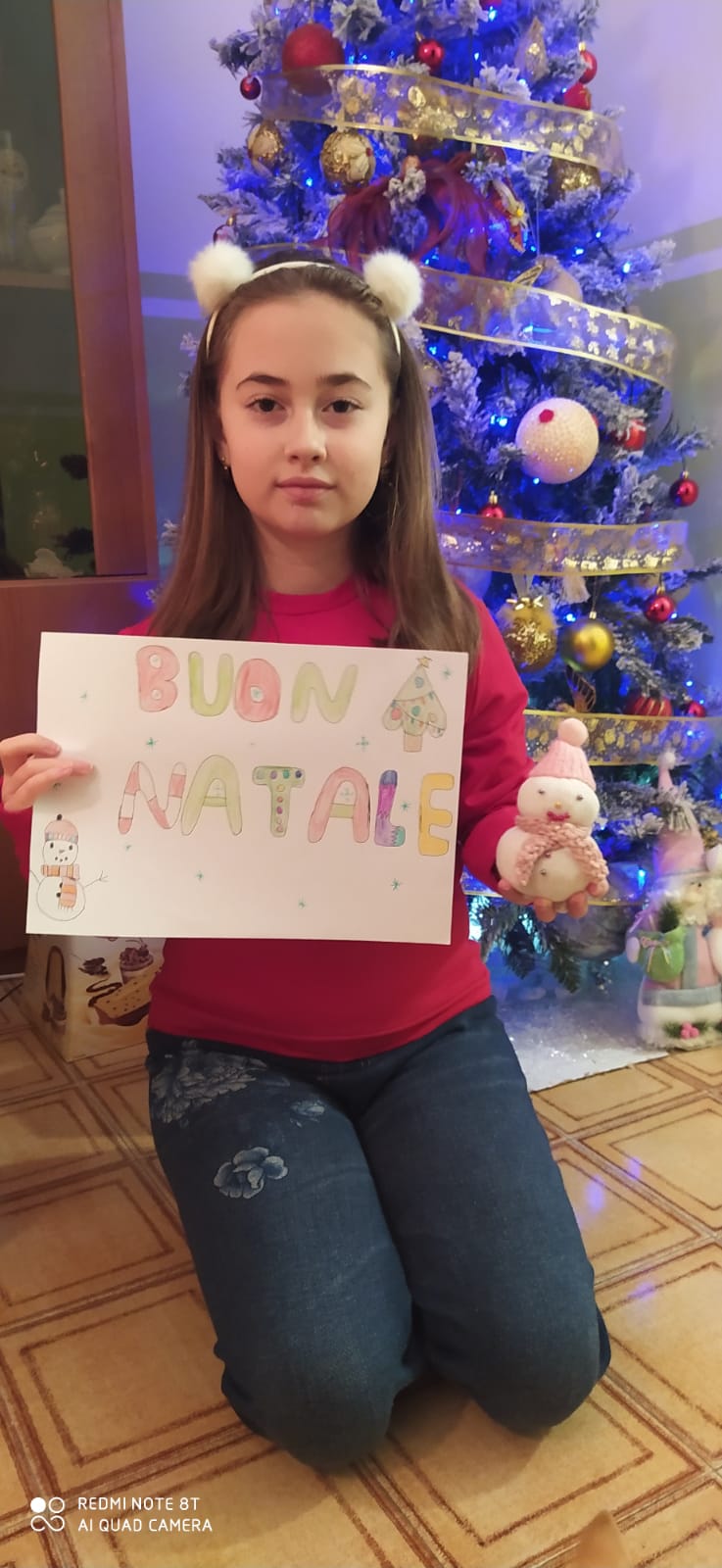 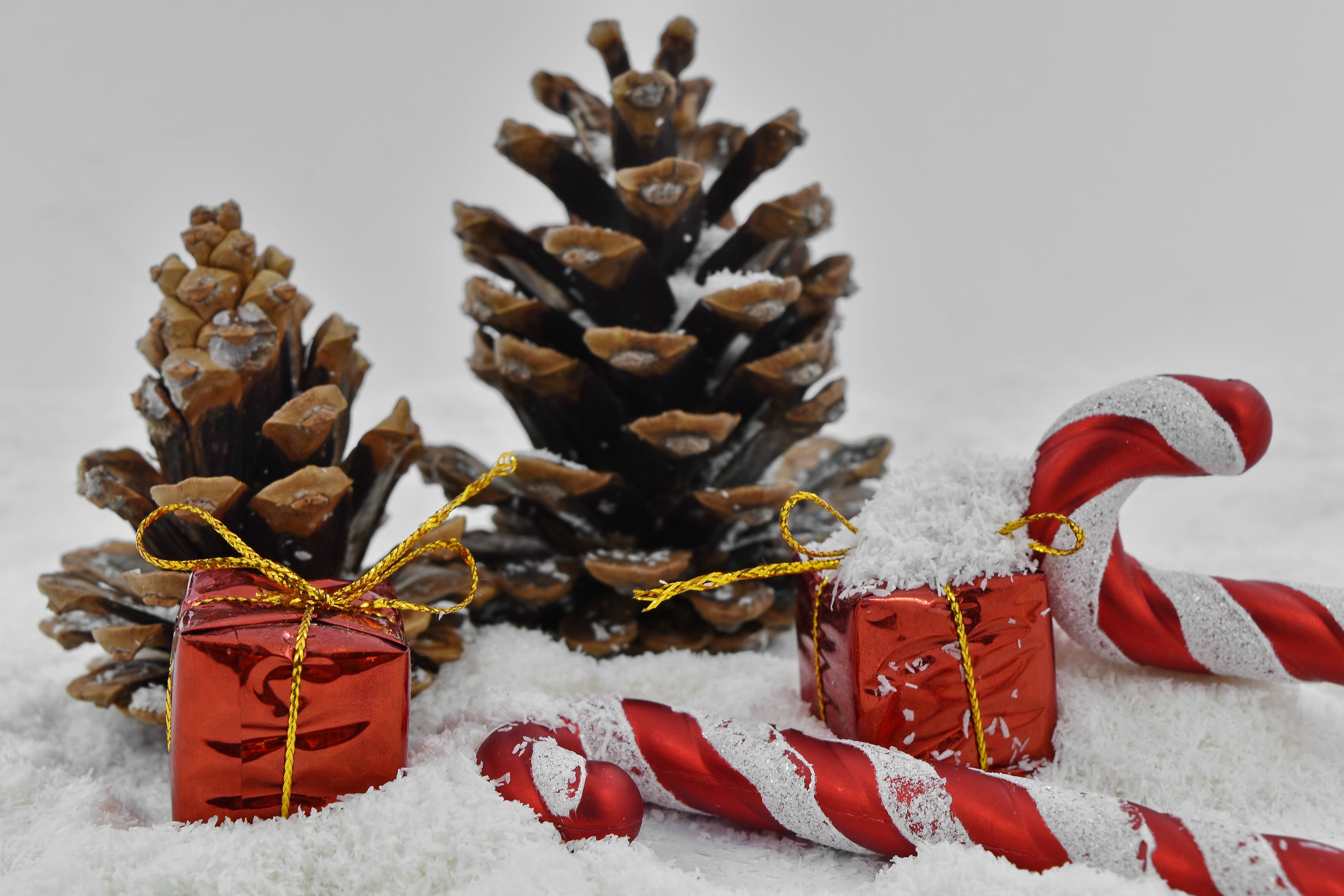 Sofia Trotta
Debora De Vincenti
Prendiamo la gioia e regaliamola a chi è triste…
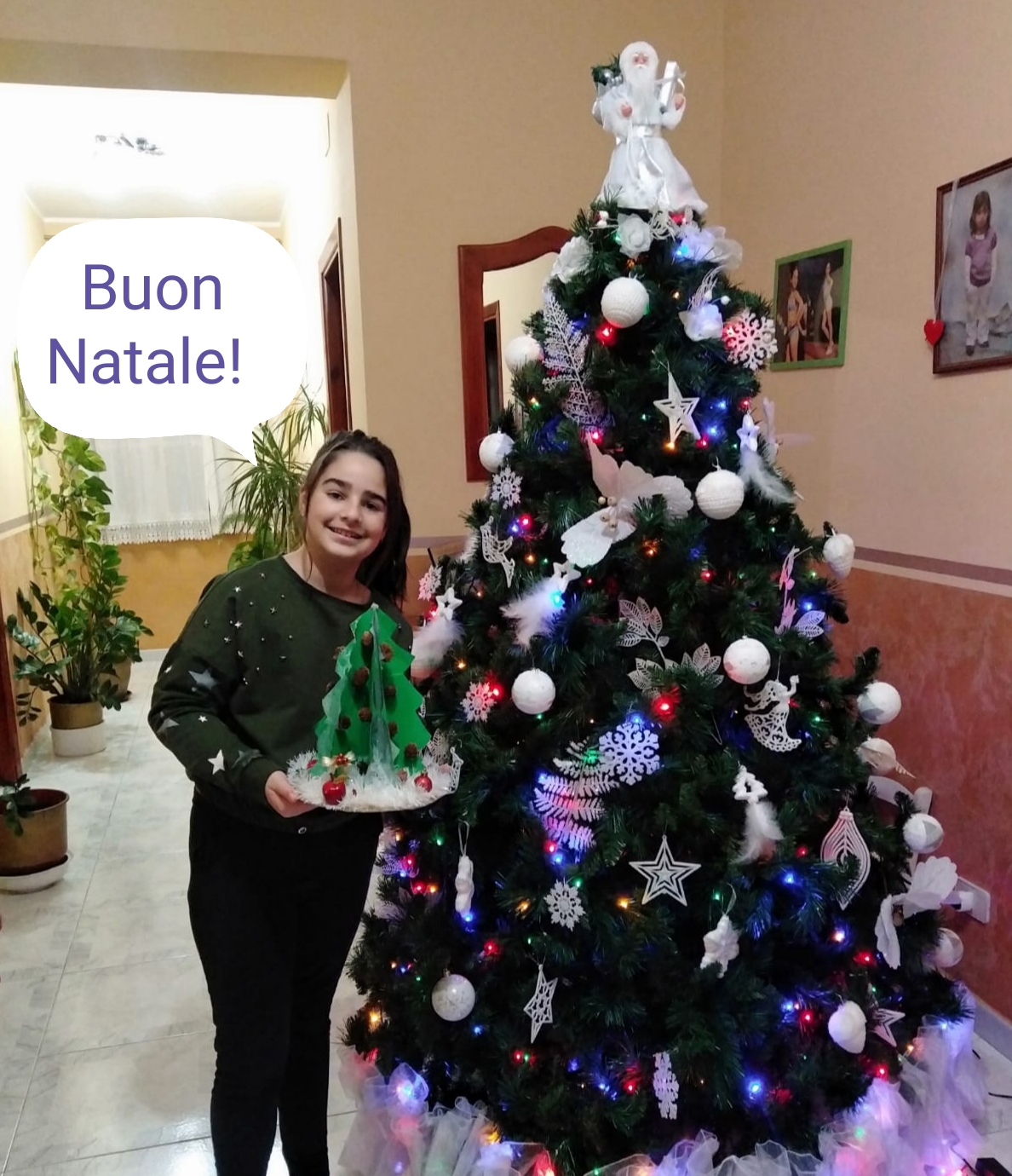 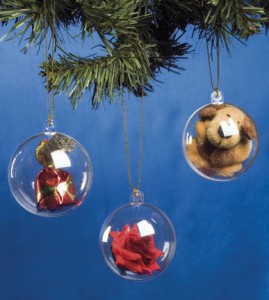 Alessia Speranza
Giovanni Via
Scopriamo la vita e raccontiamola a chi non sa capirla….
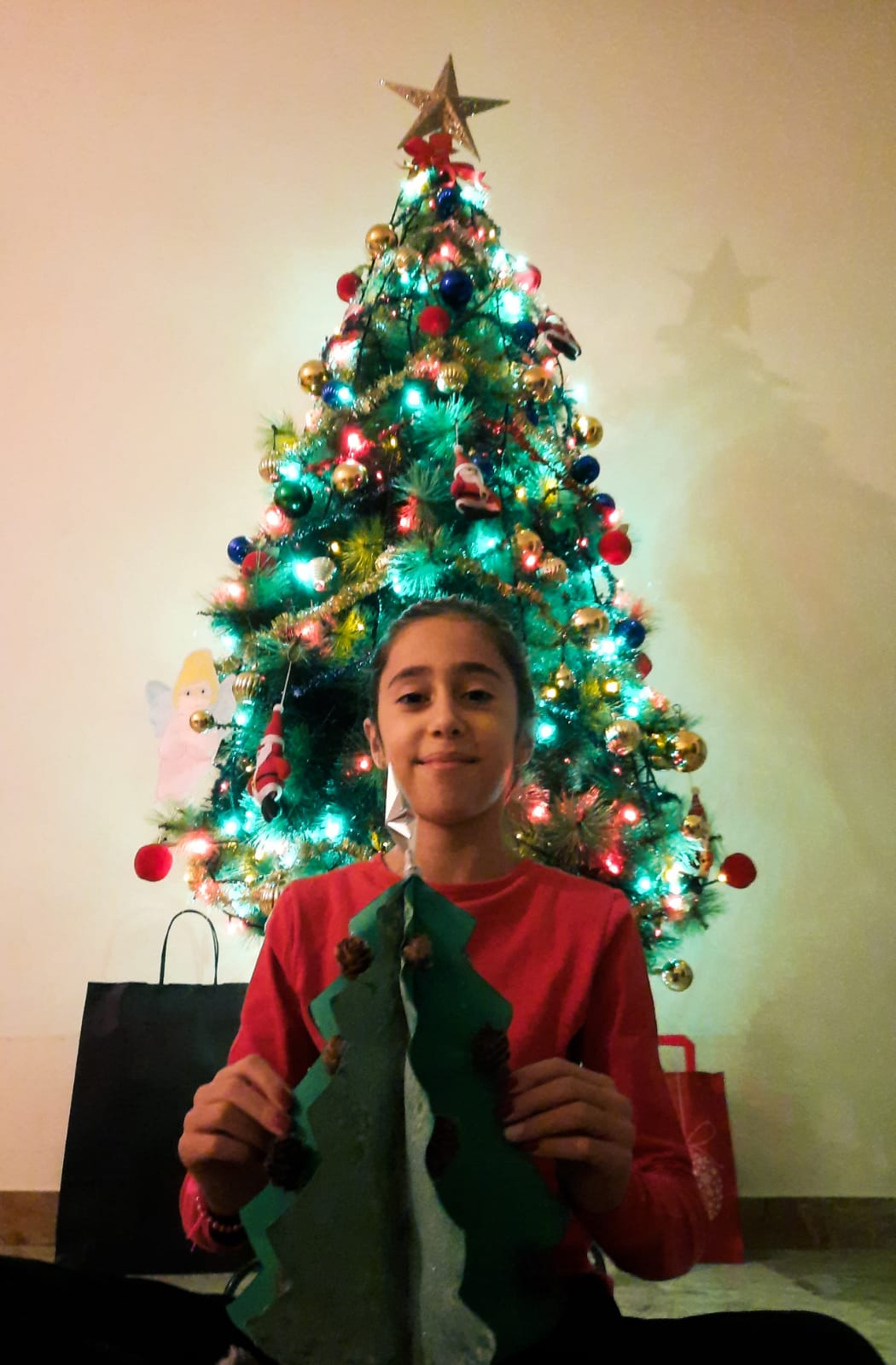 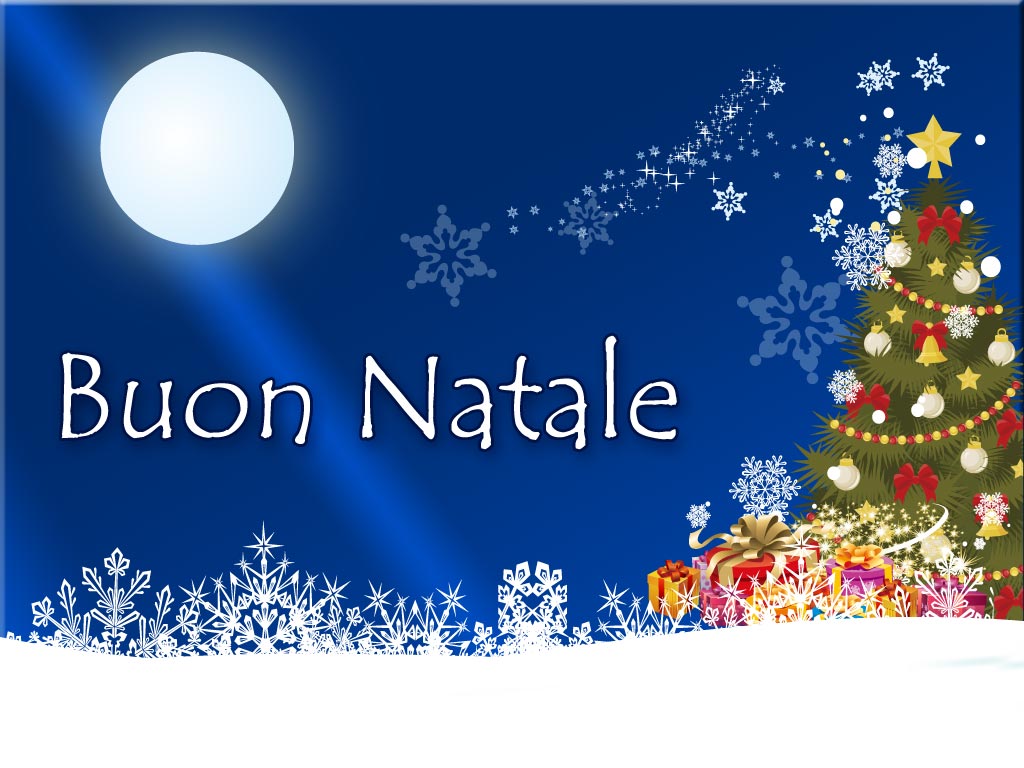 Matilda Gjoka
Maria Francesca Acri
Scopriamo l’ amore e facciamolo conoscere al mondo…
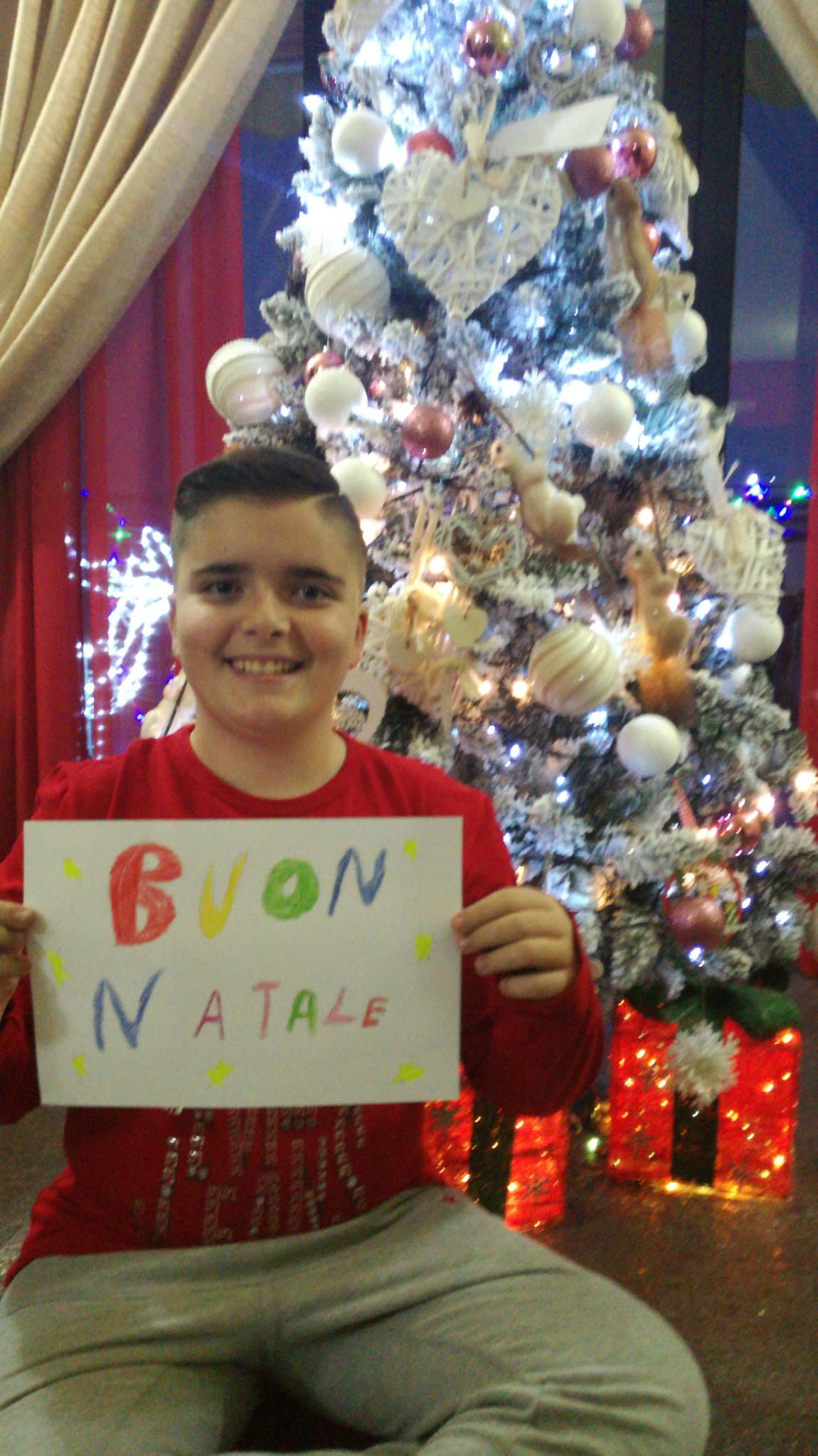 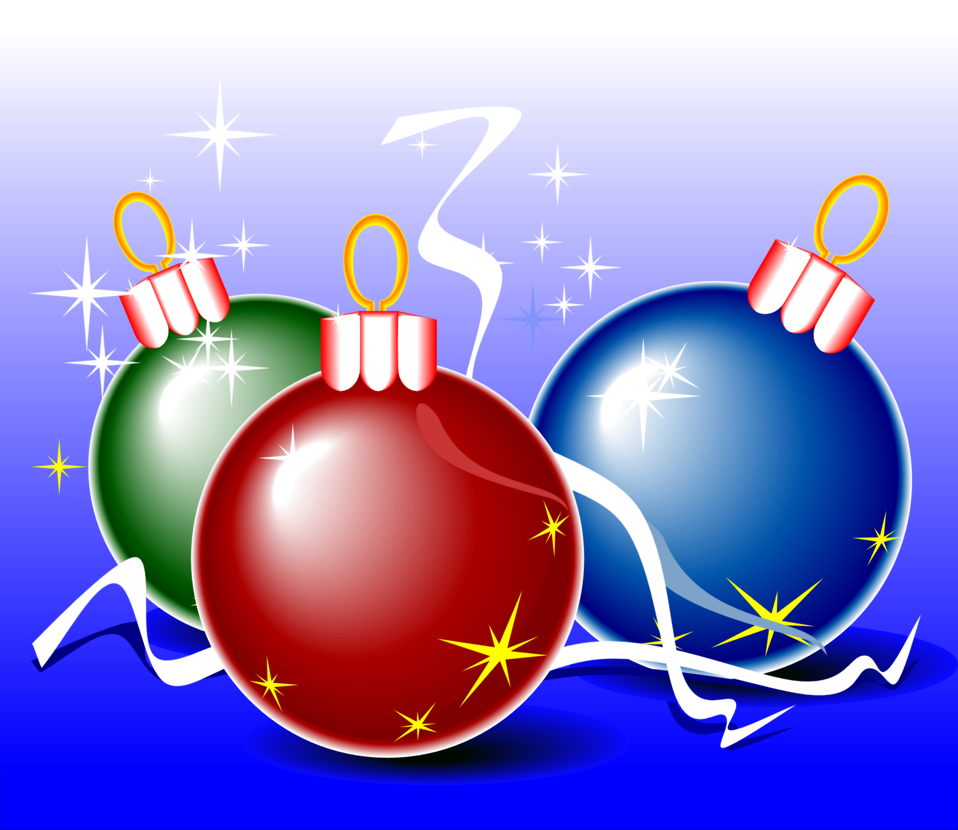 Dominik Madeo
Enrico Martino
Scopriamo il silenzio per ascoltare l’ altro…
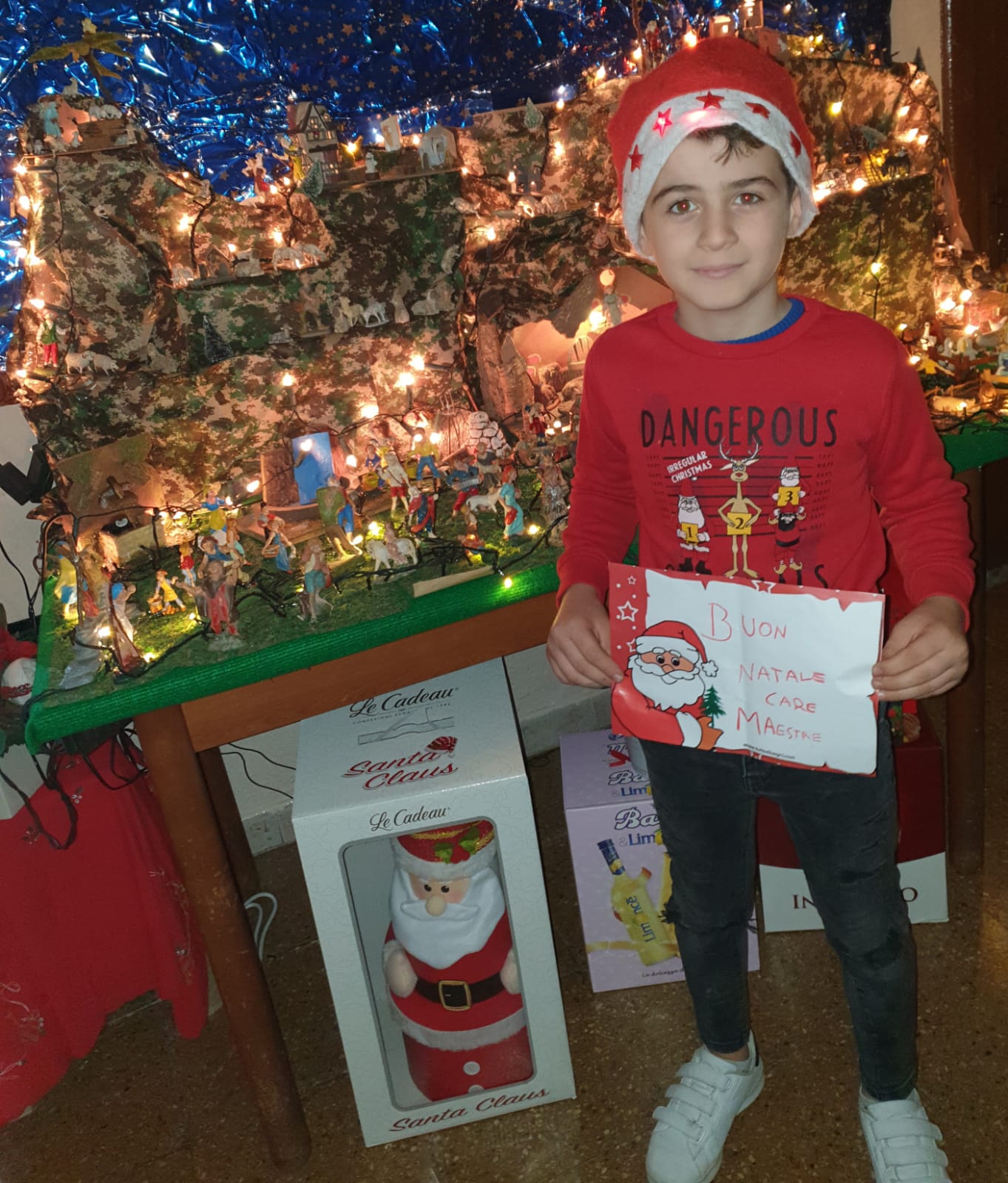 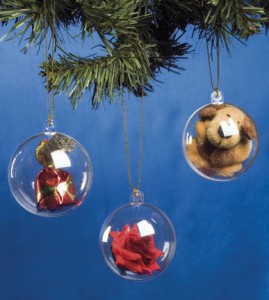 Giovanni Acri
Kevin Creolese
Impariamo a condividere  con chi vive nella povertà…
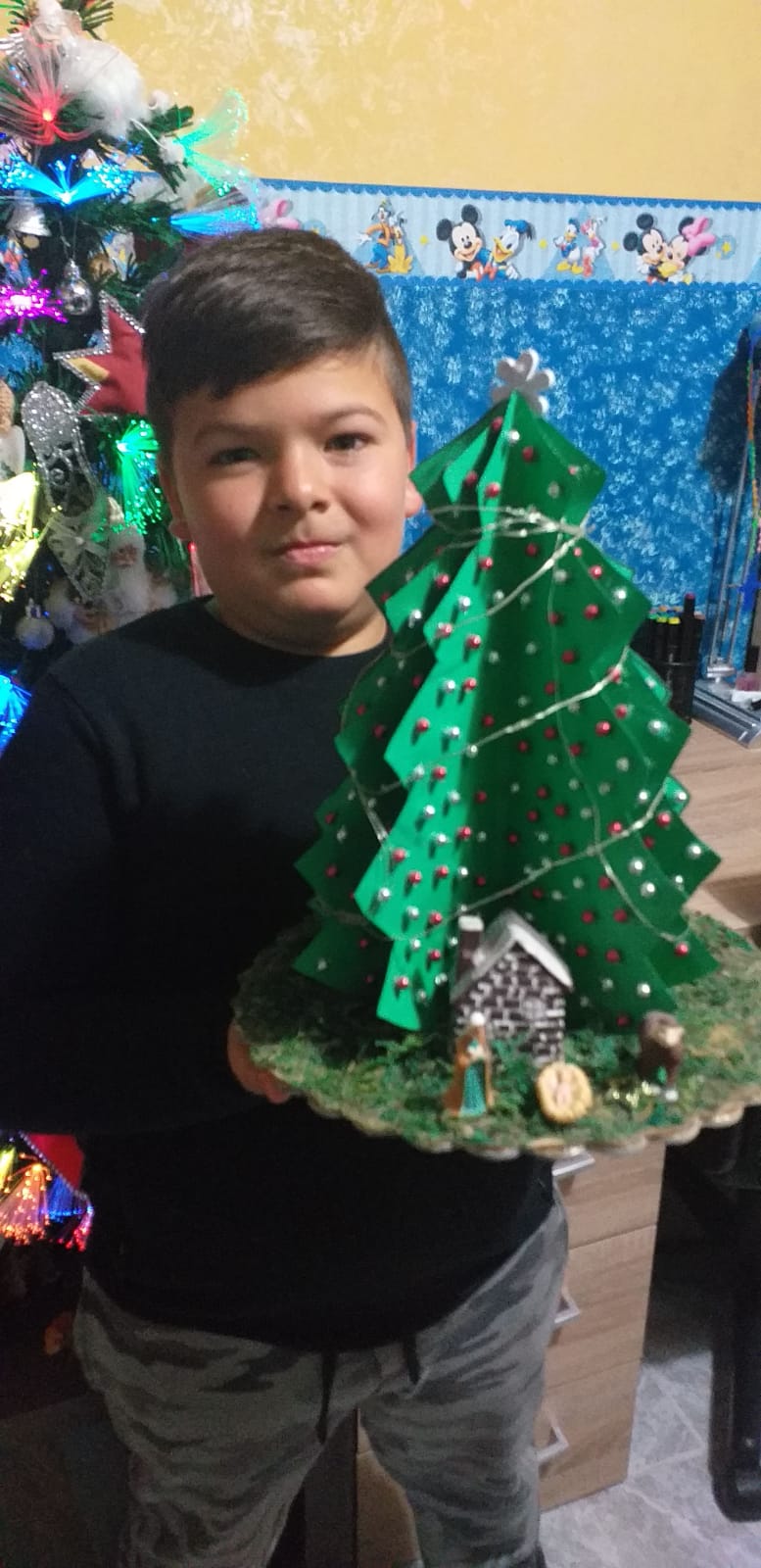 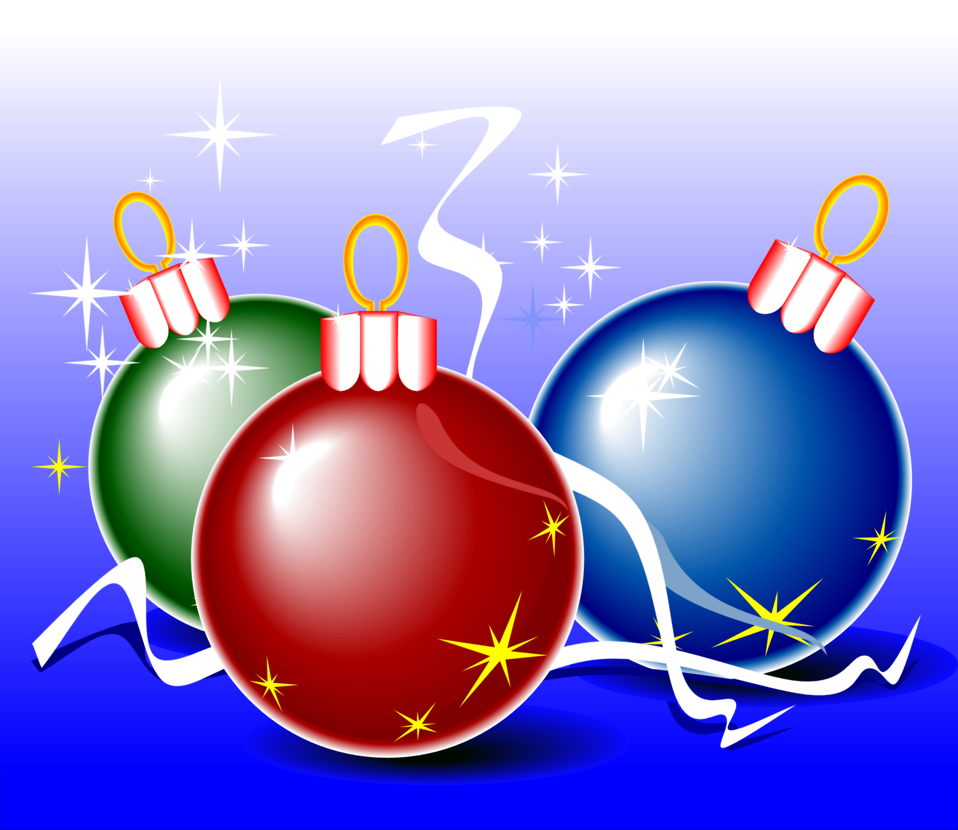 Giovanni Brunetti
Gianpaolo Mandolfo
Scopriamo la gratitudine e facciamone uno stile di vita !
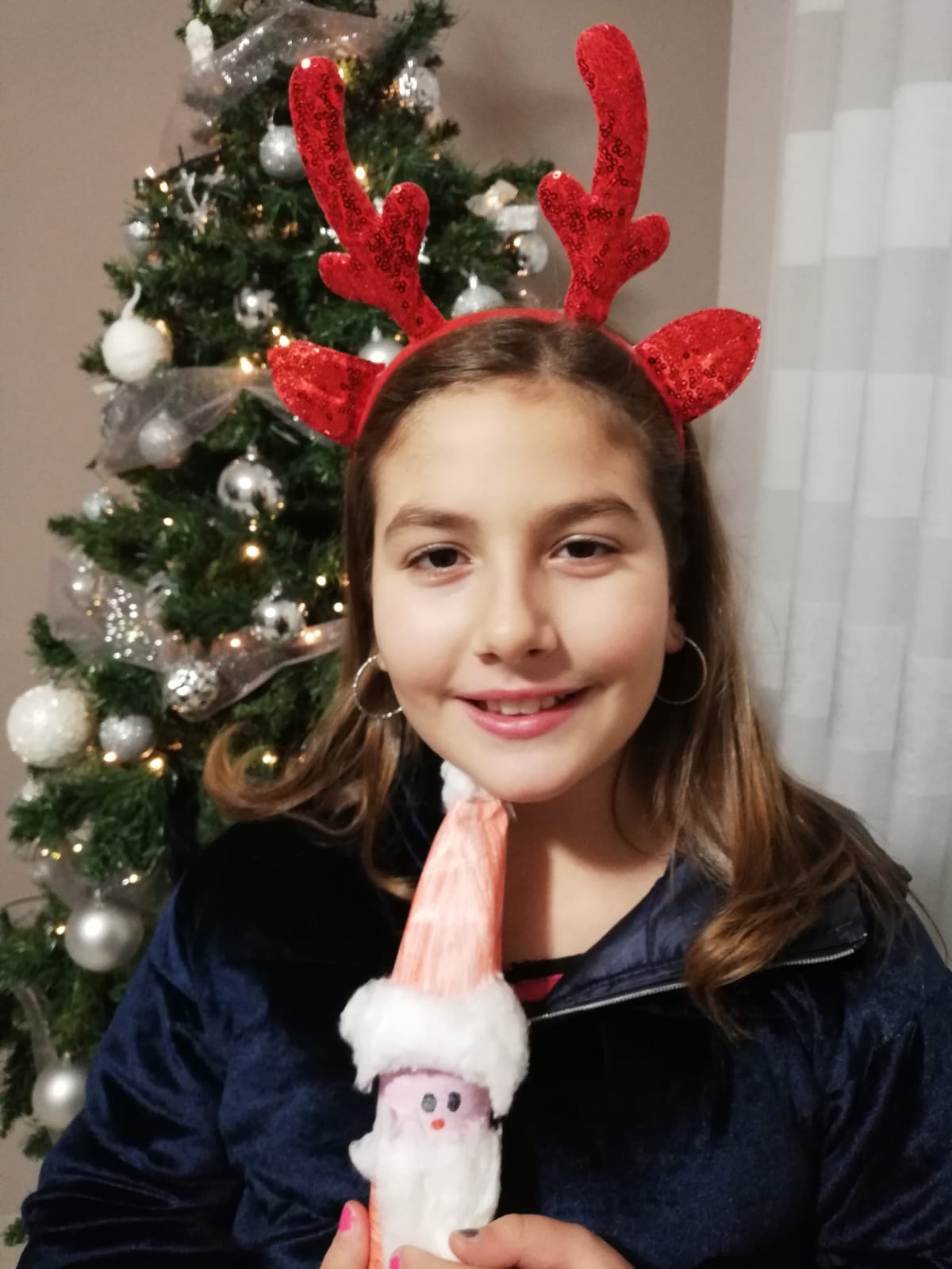 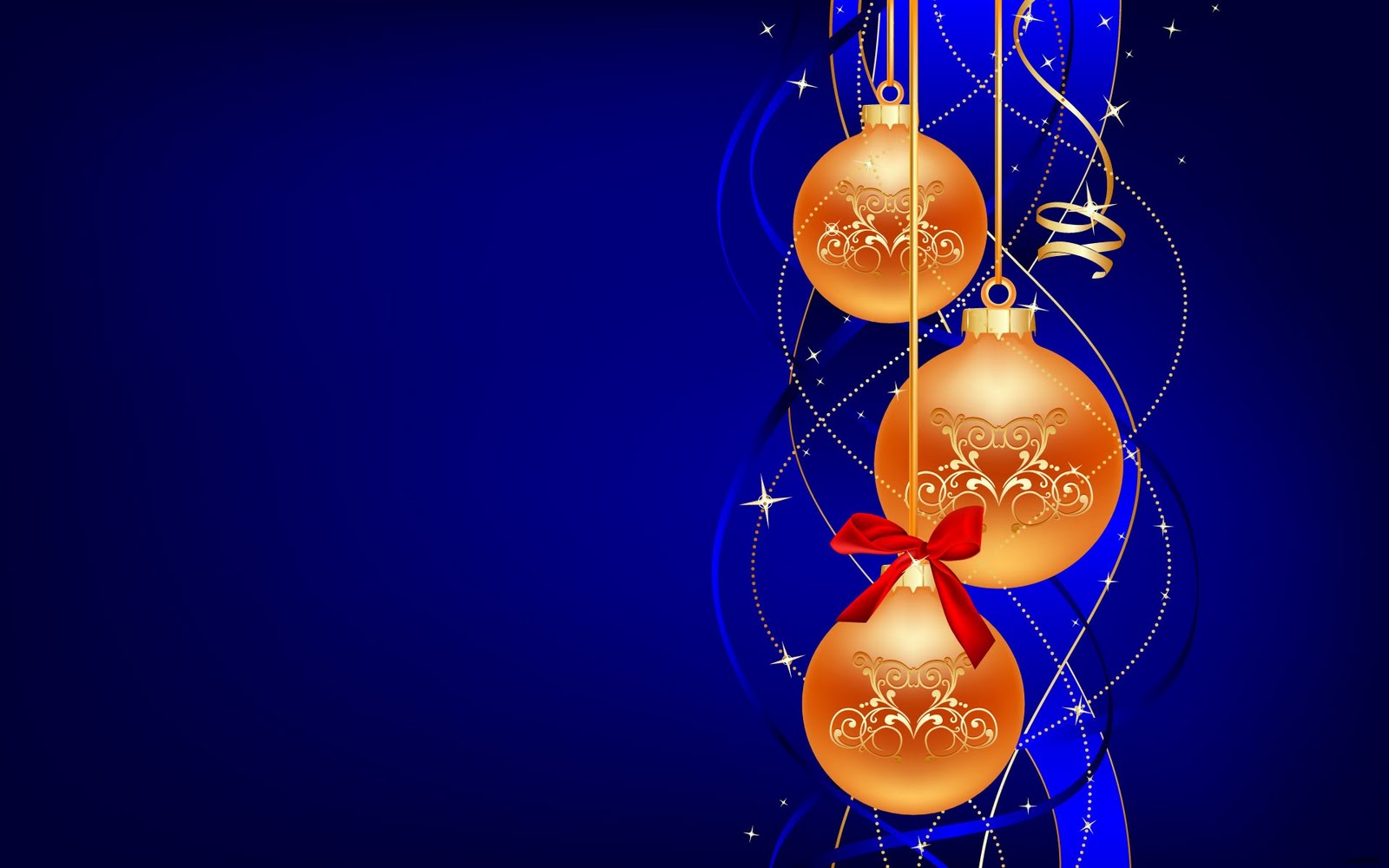 Raffaele Greco
Francesca Speranza
I DONI MIGLIORI SONO QUELLI IN CUI ESPRIMIAMO LA NOSTRA UMANITà…
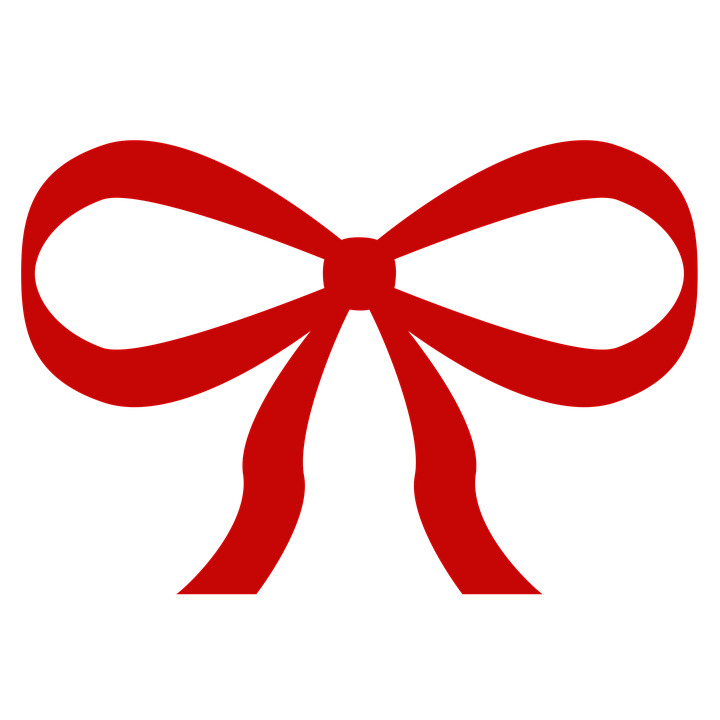 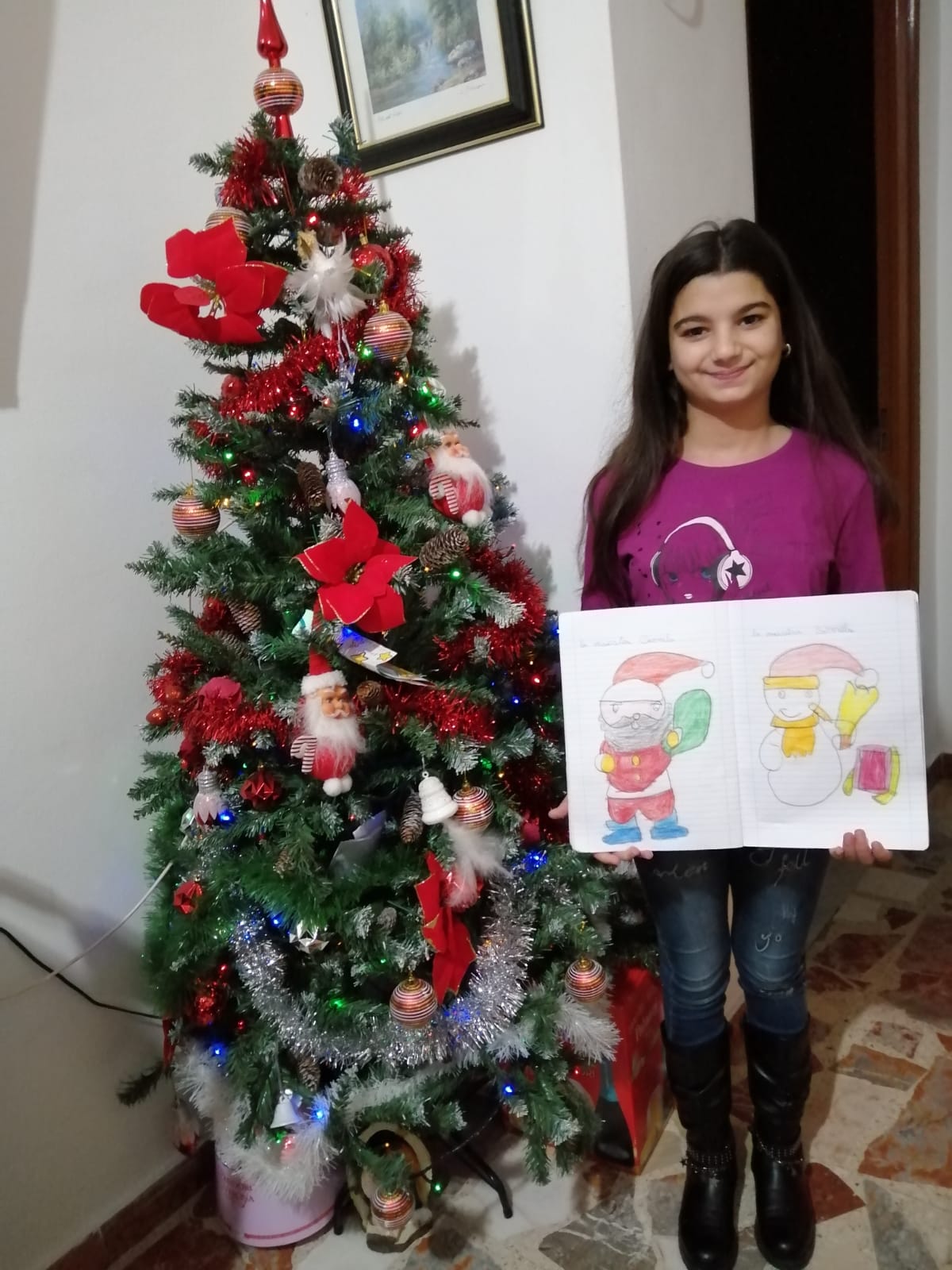 Metodieva Sherezada
Nicoleta Barac
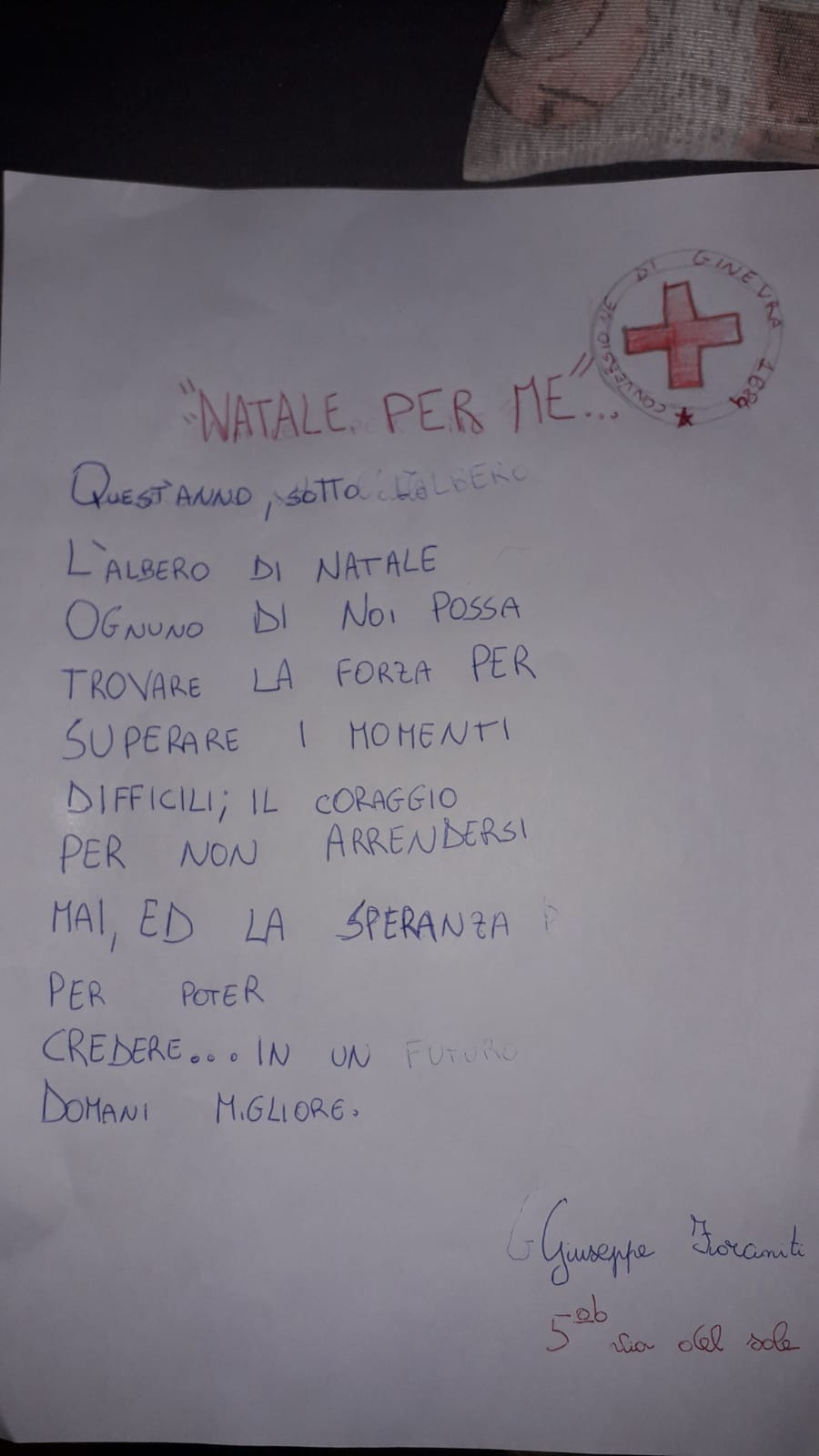 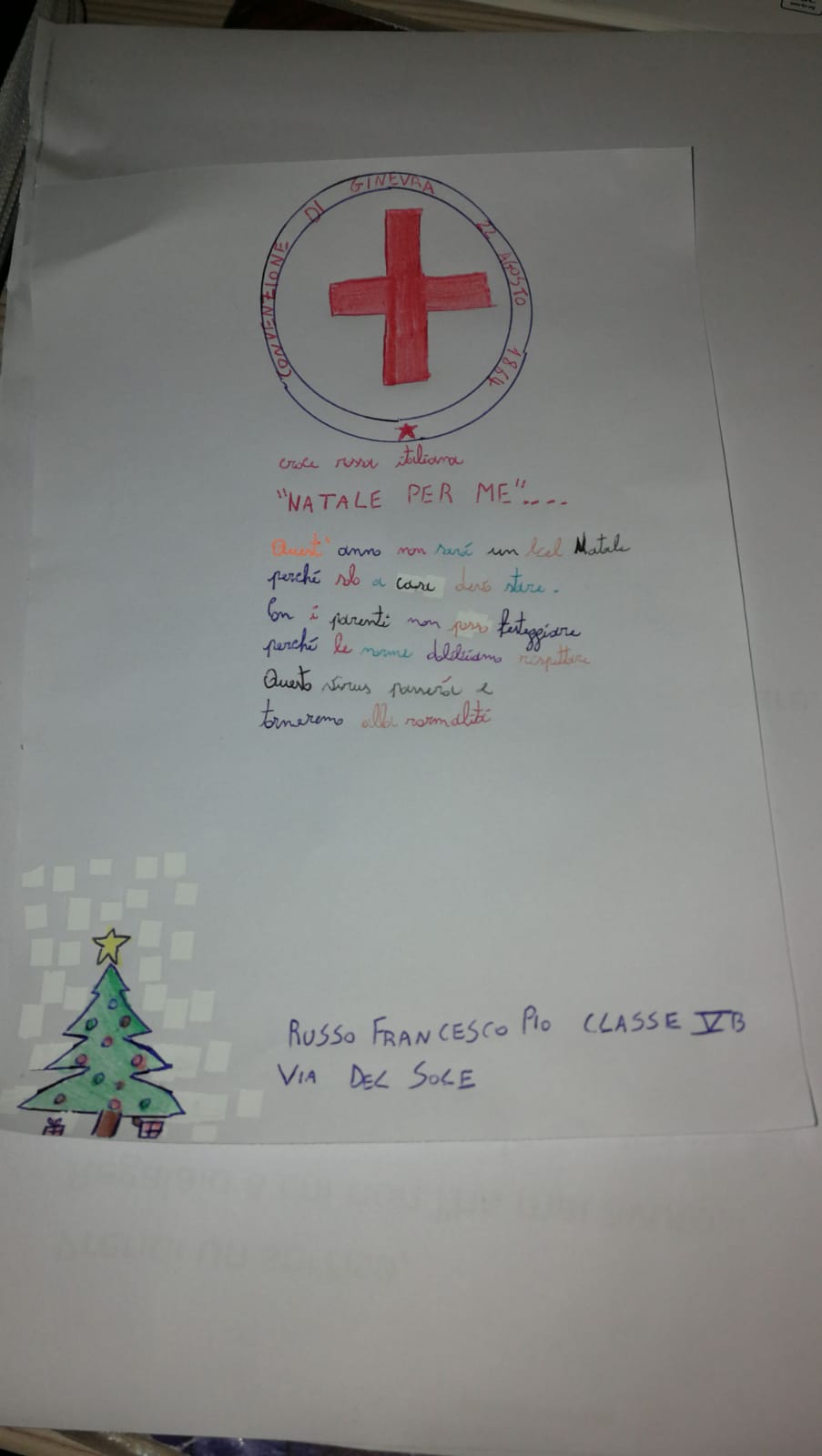 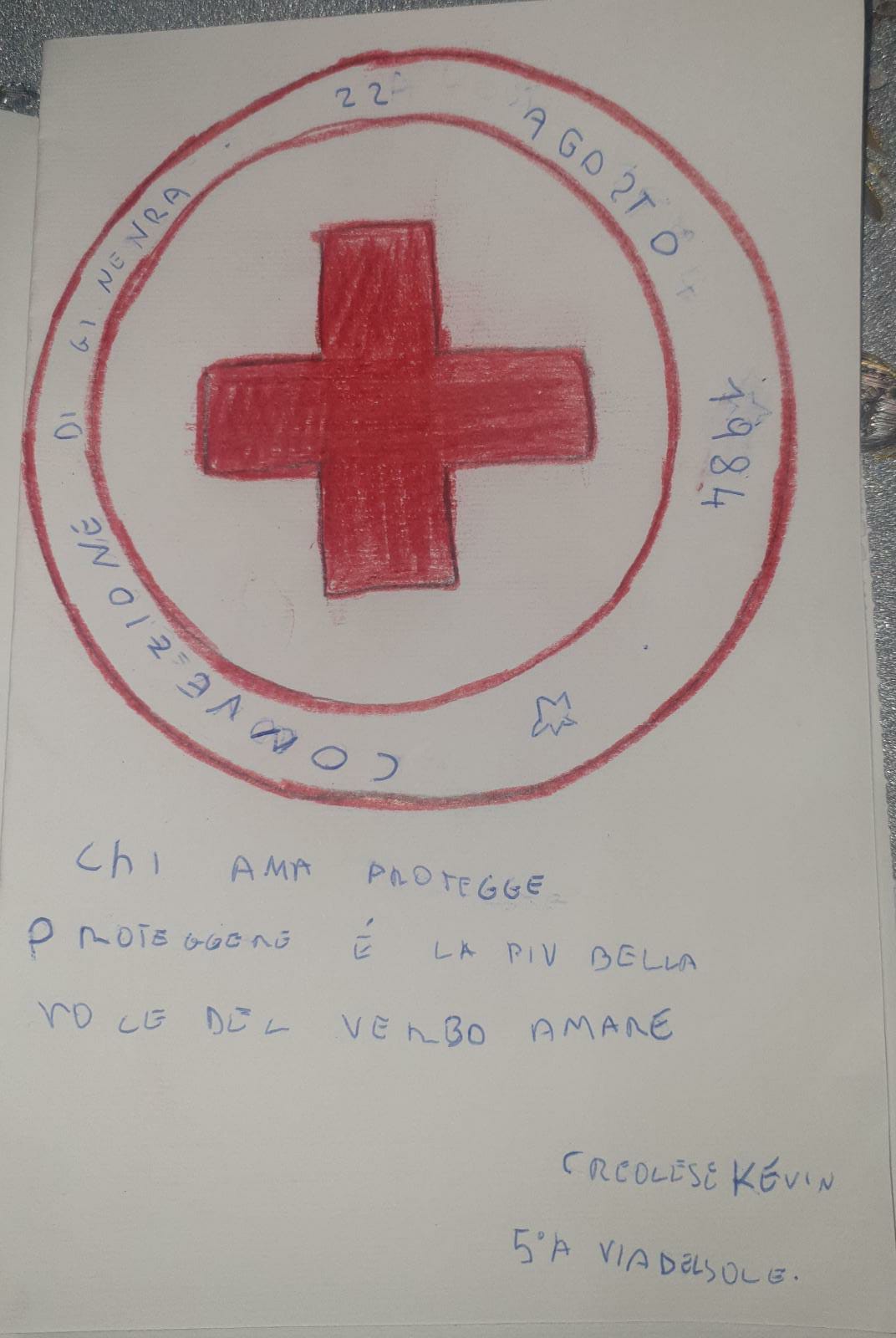 CON GESTI CONCRETI DI SOLIDARIETA’
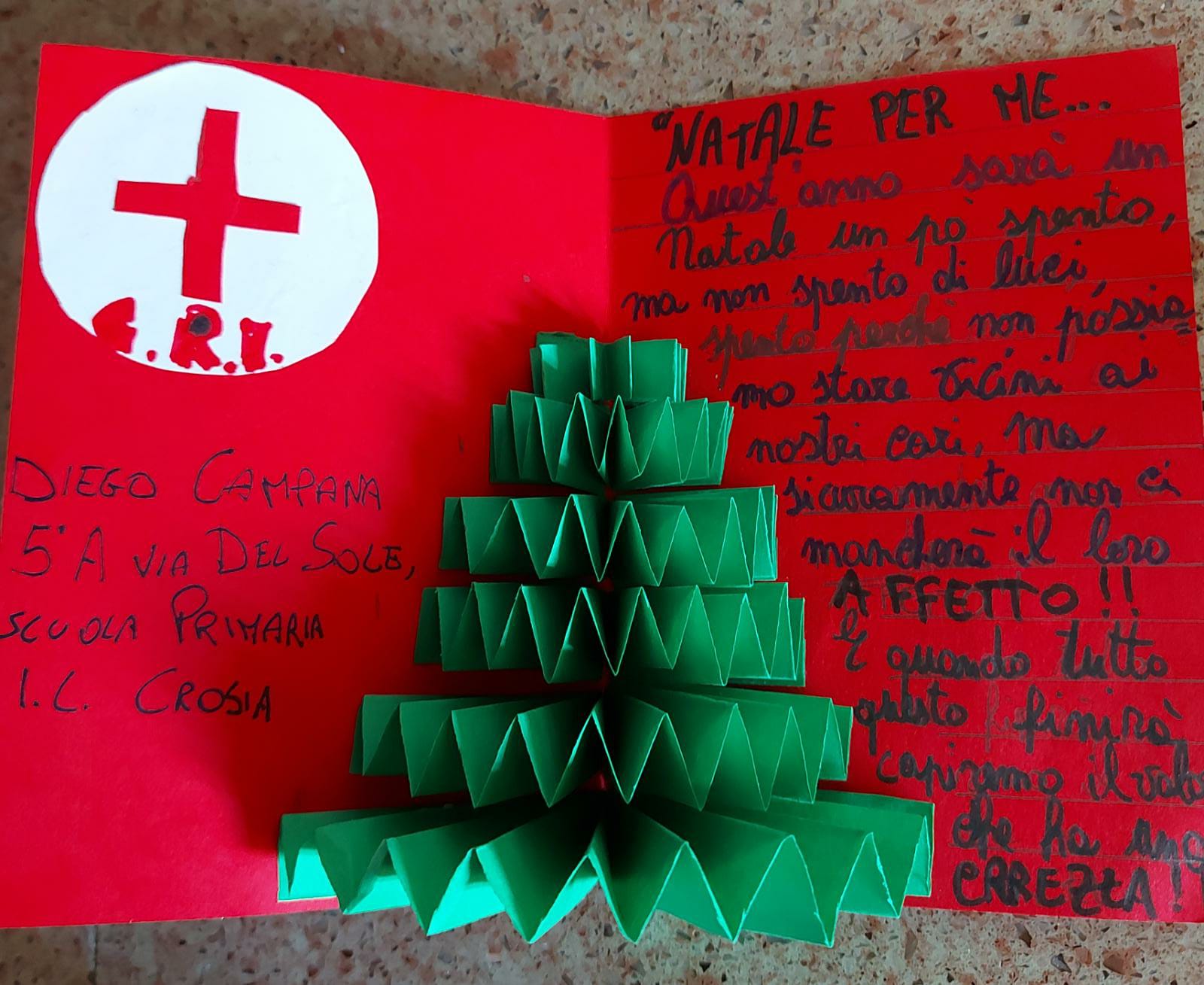 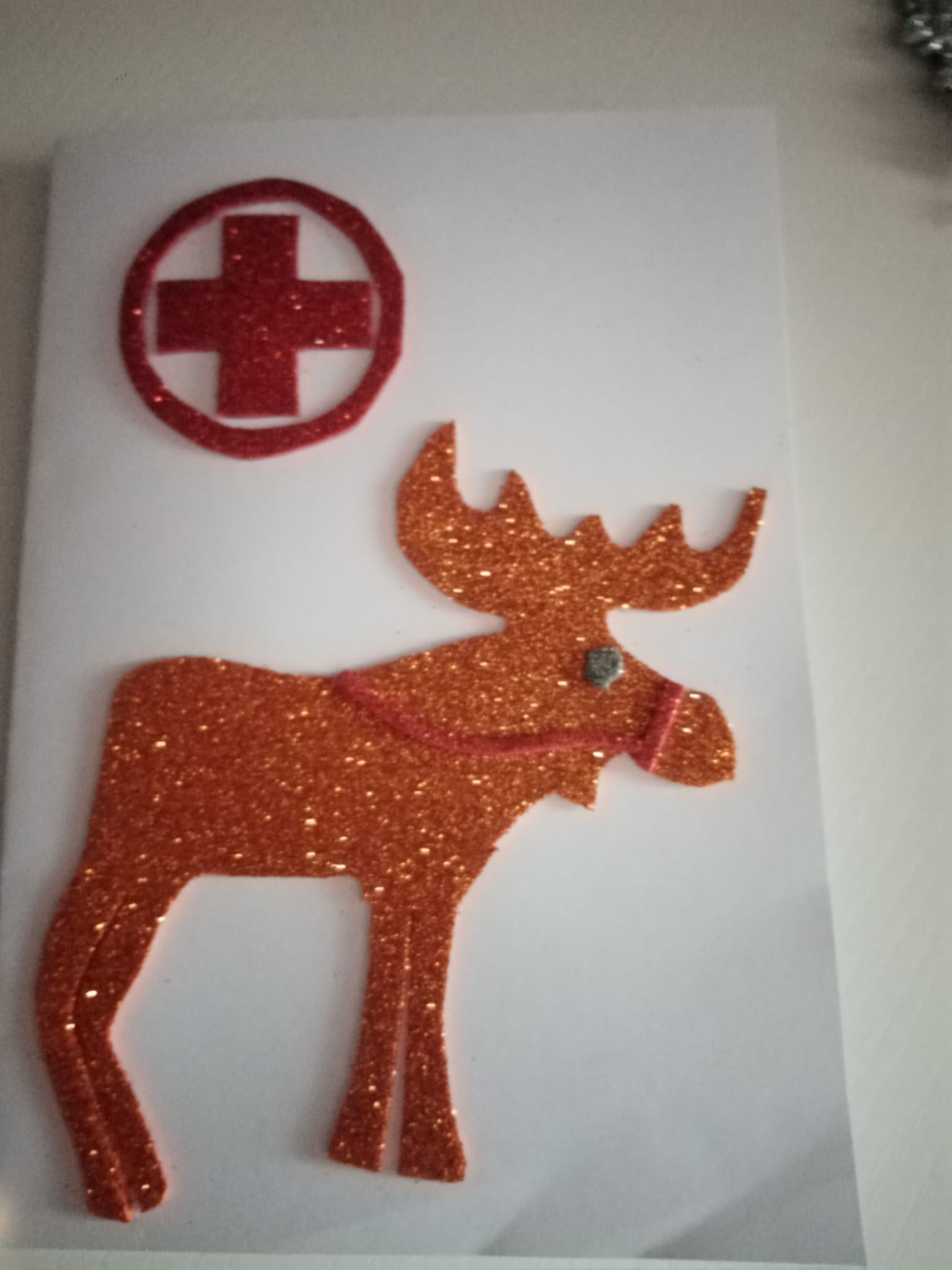 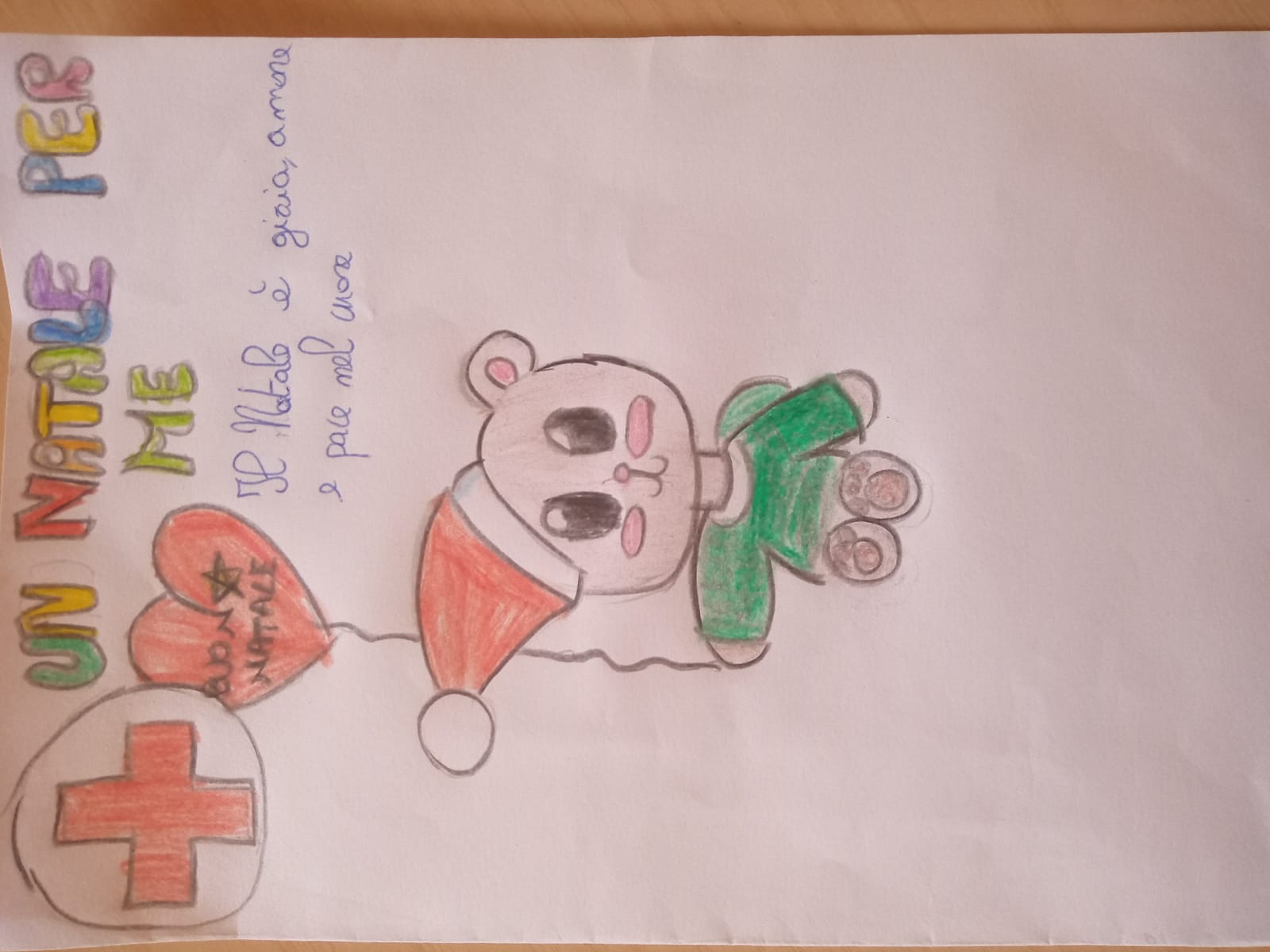 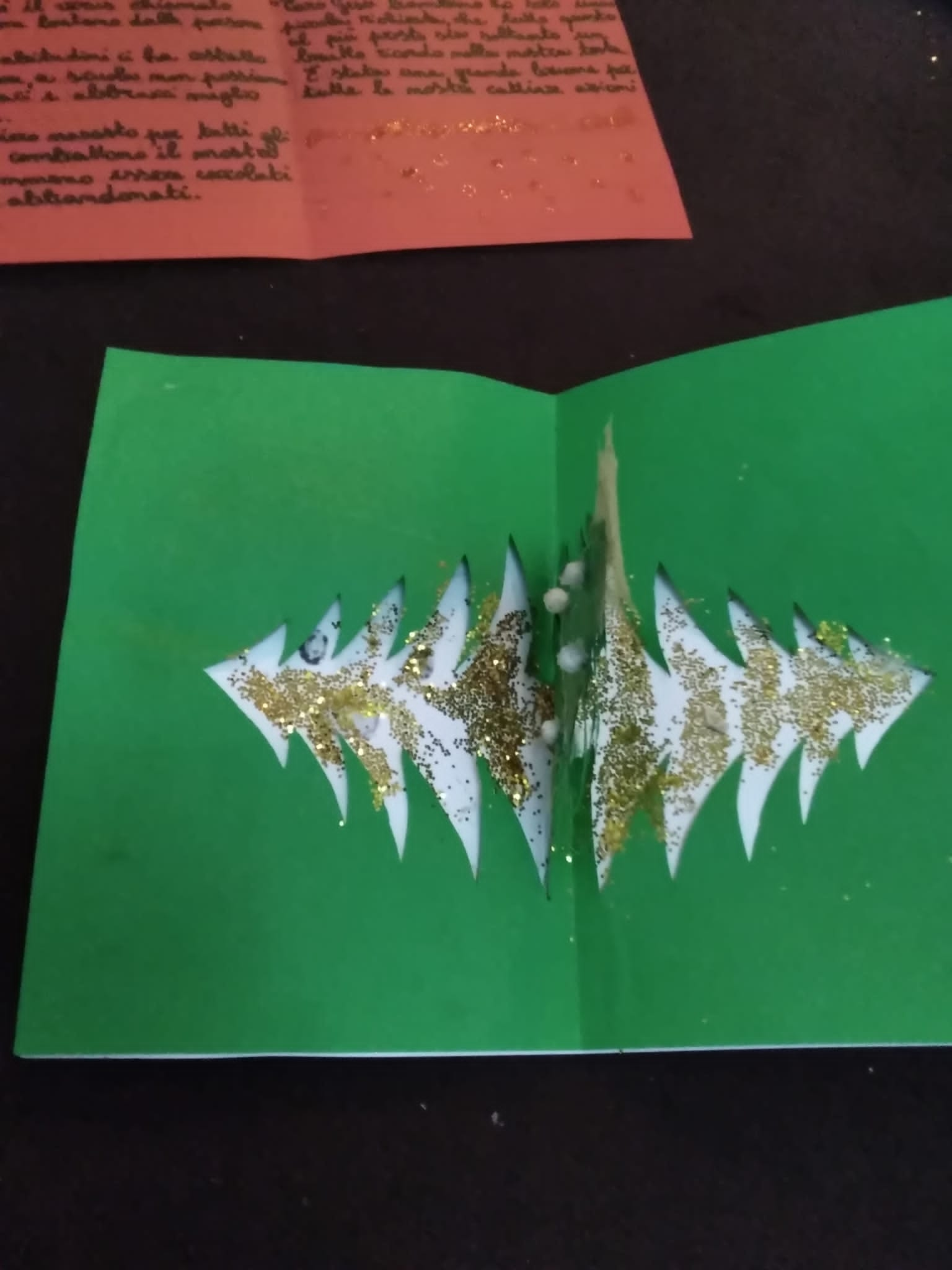 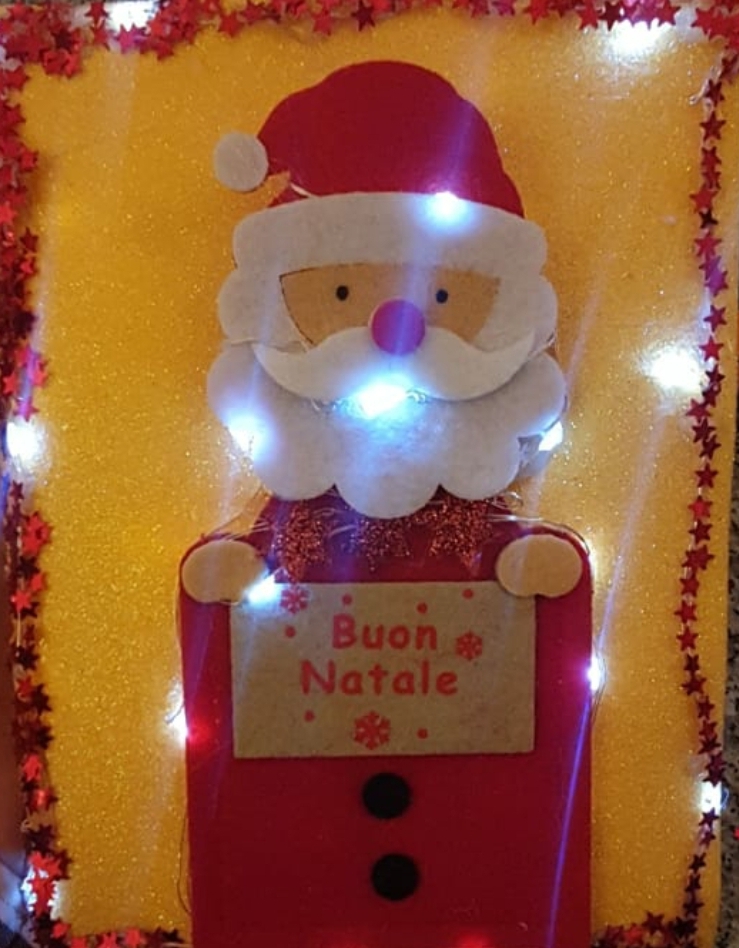 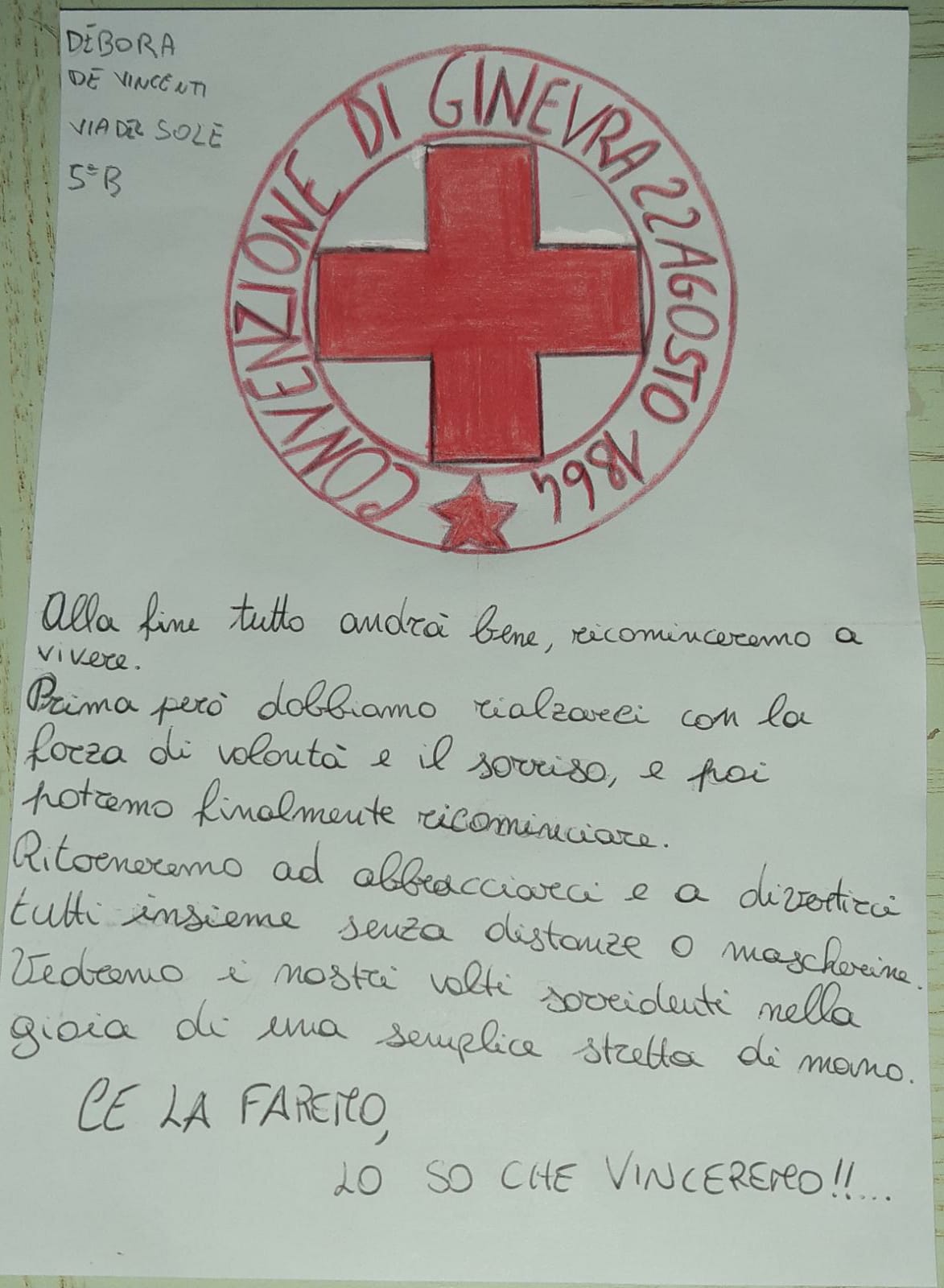 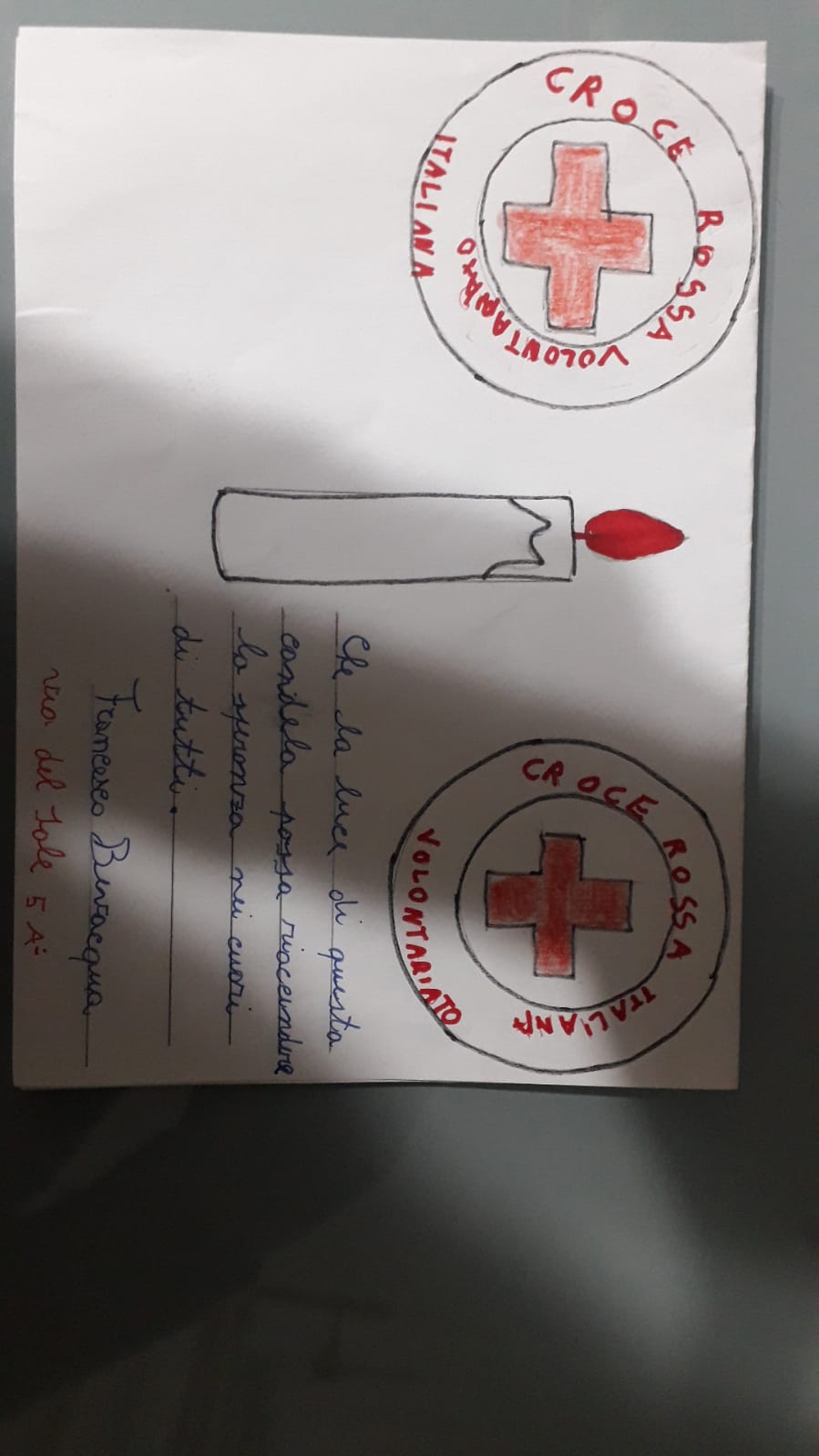 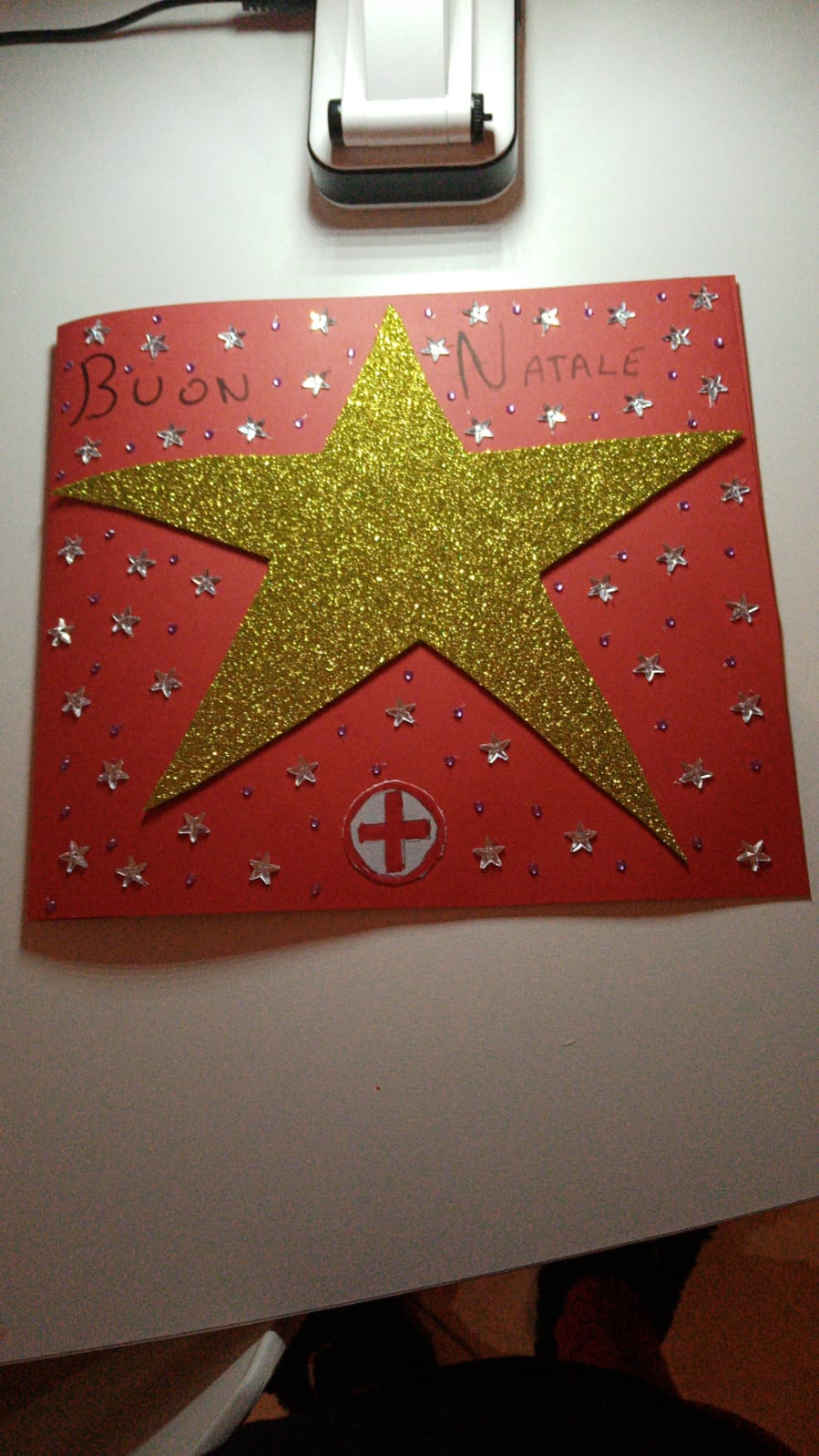 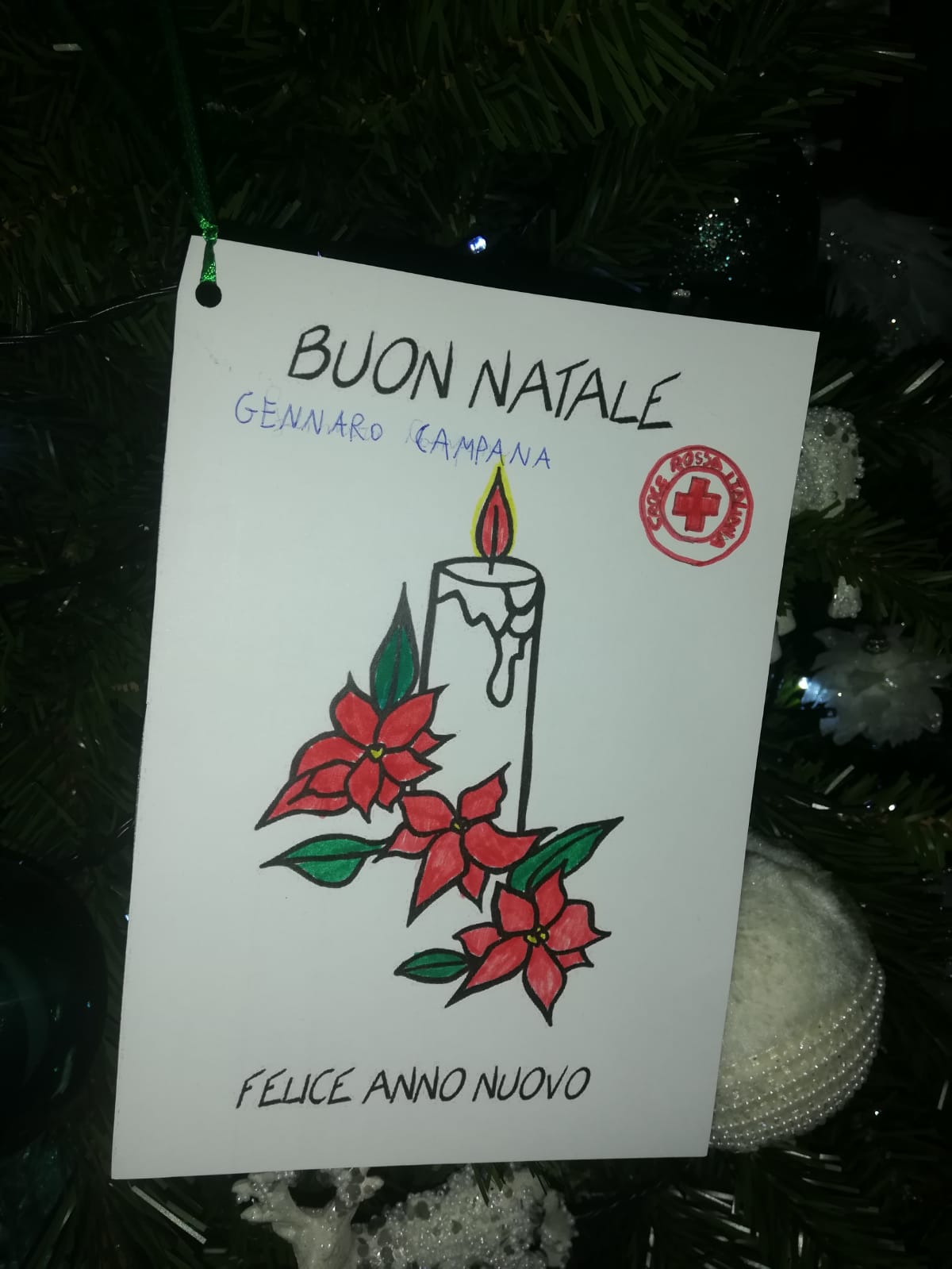 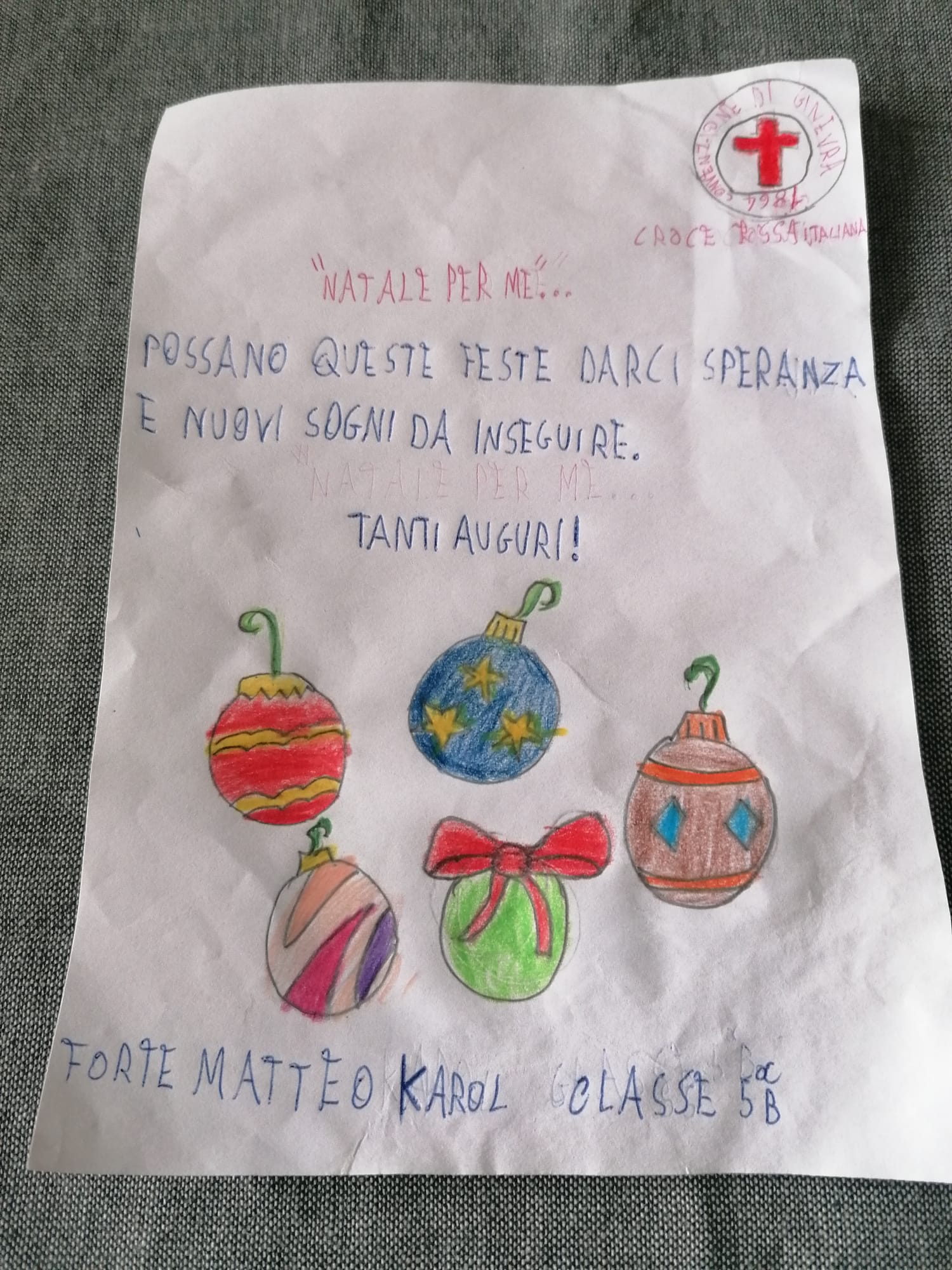 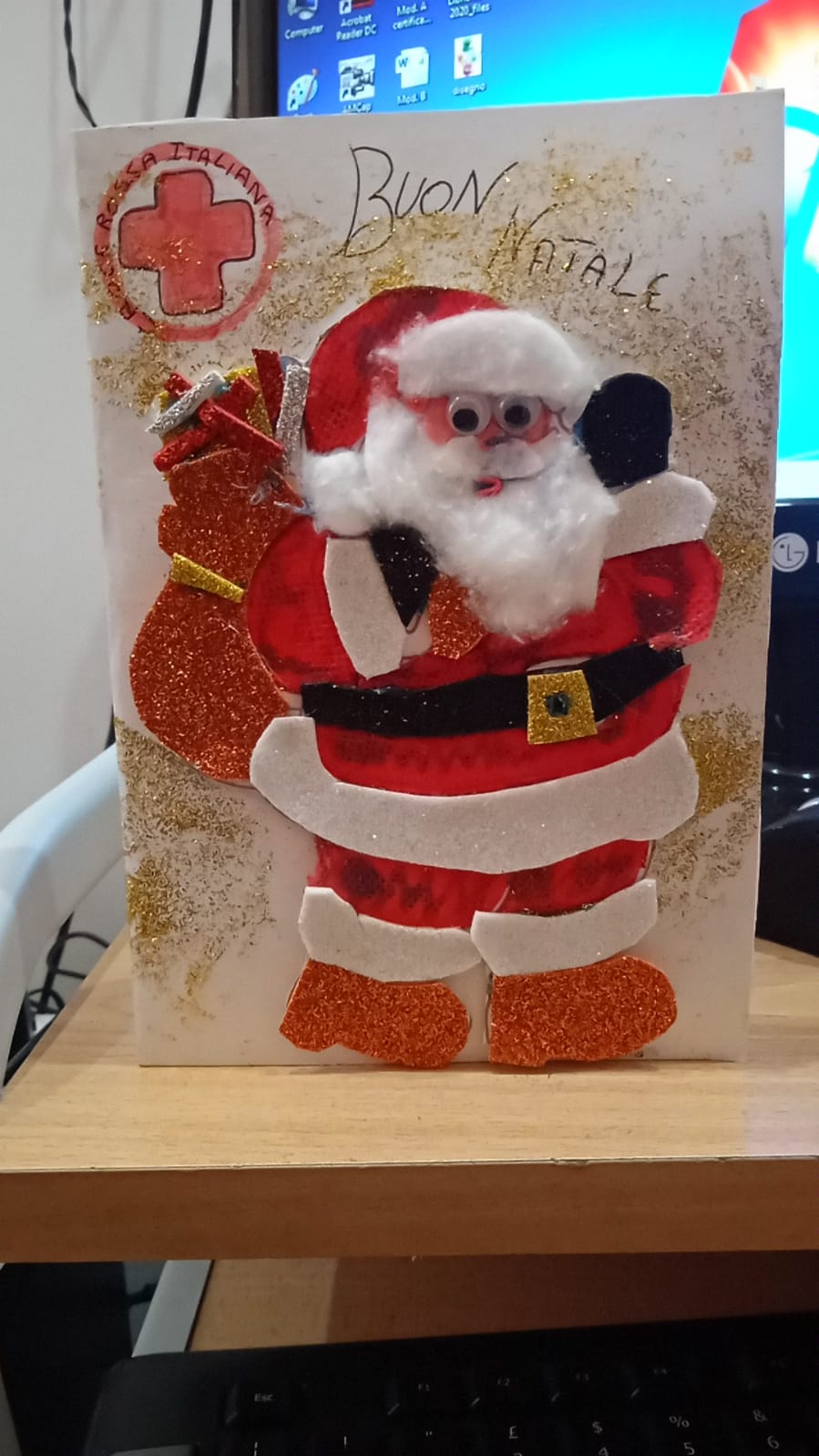 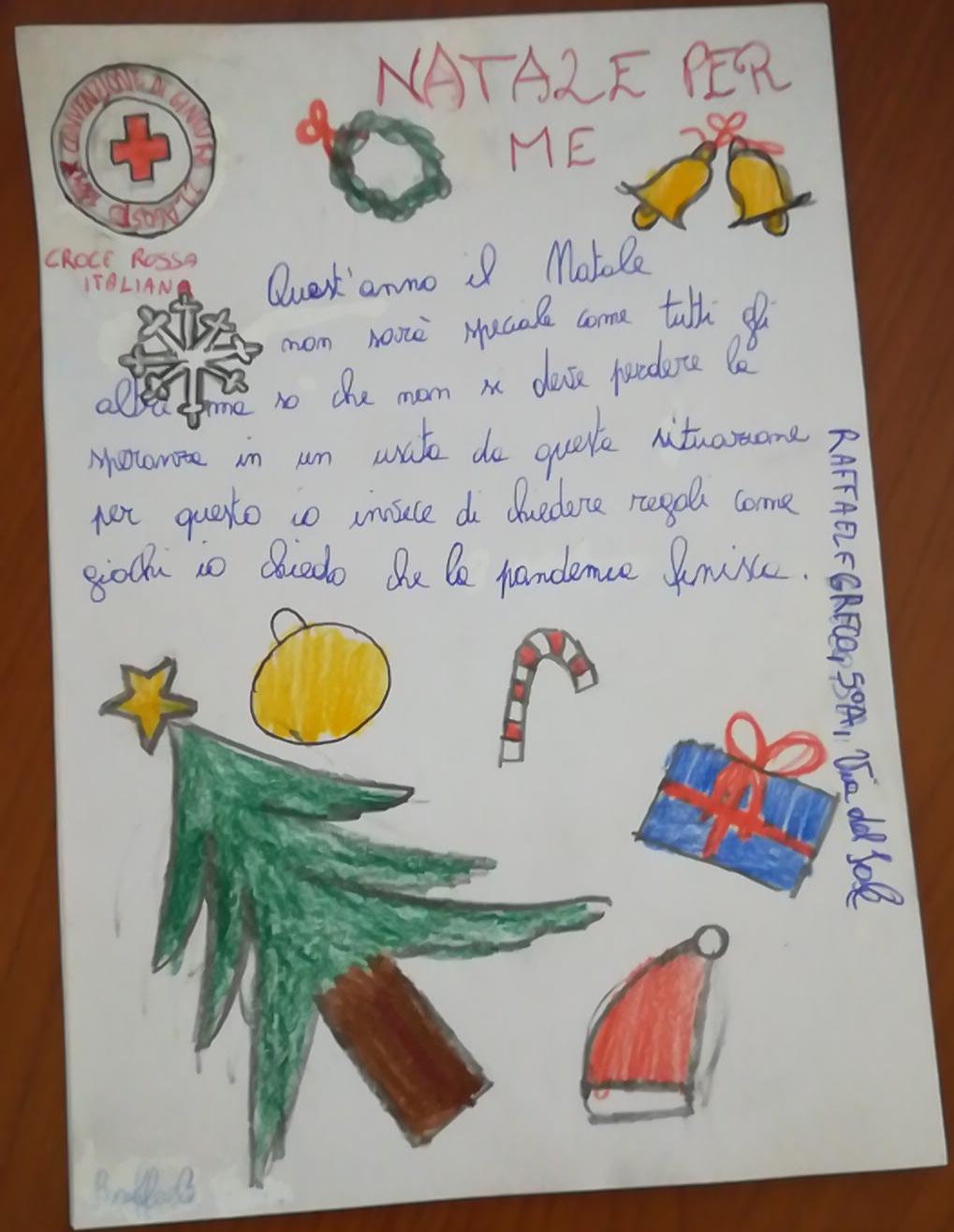 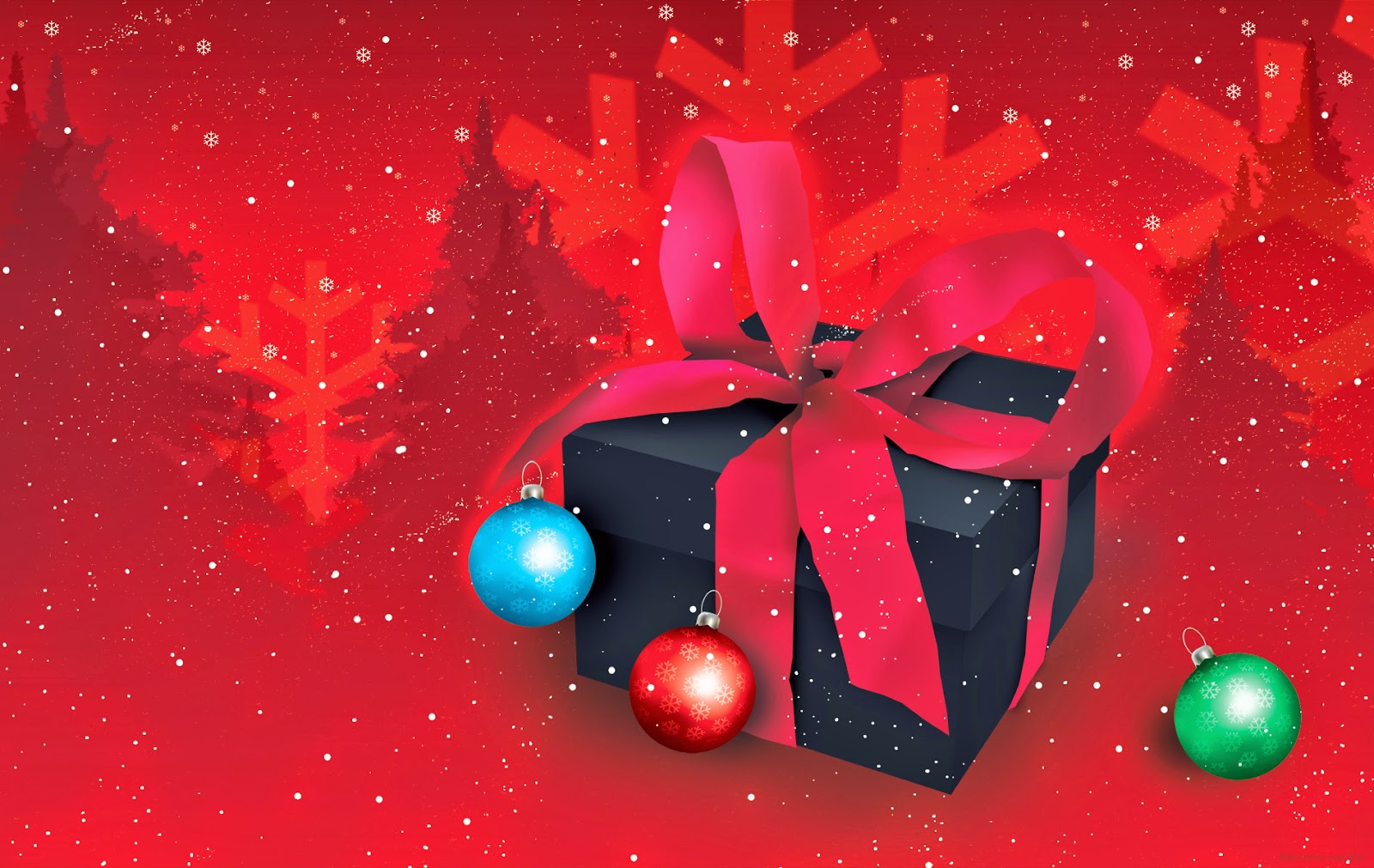 « CHI REGALA UN PO’ DI SE STESSO AGLI ALTRI NON TARDA AD ACCORGERSI CHE IL DONO FATTO LO ARRICCHISCE»
Riflessioni tratte dall’ analisi dei seguenti testi poetici:
«Un abete speciale»             di G. Rodari
«Er presepe»                          di Trilussa
«Prendi un sorriso»              di Mahatma Gandhi
«Dove v’è amore»                 di Madre Teresa di Calcutta
e dal progetto « Natale per me…»  della Croce Rossa
Brano musicale: «Buon Natale» di Eros Ramazzotti
UN  BUON NATALE E UN SERENO 2021 ALLA DIRIGENTE, ALLE MAESTRE, AI MAESTRI E AI NOSTRI GENITORI !